Selfcare Client Caisse d’EpargnePanorama des fonctionnalités Point de situation au 01 juillet 2021
Direction Innovation et Expérience Client
Juillet 2021
Le panorama des fonctionnalités selfcare nouveaux produits
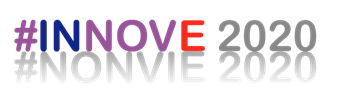 HABITATION
HABITATION
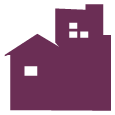 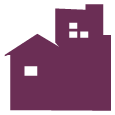 Fiche produit
Télécharger
(Avis d’échéance, Attestations)
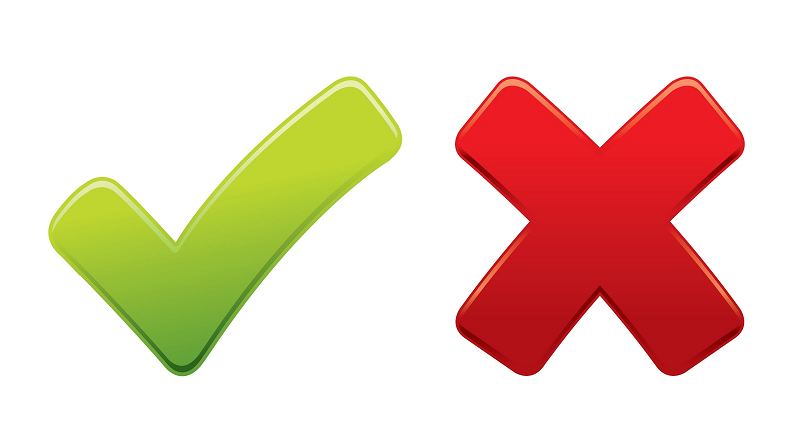 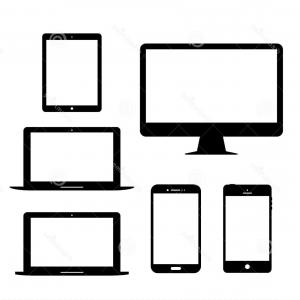 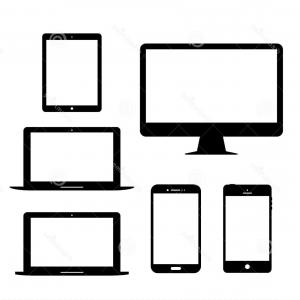 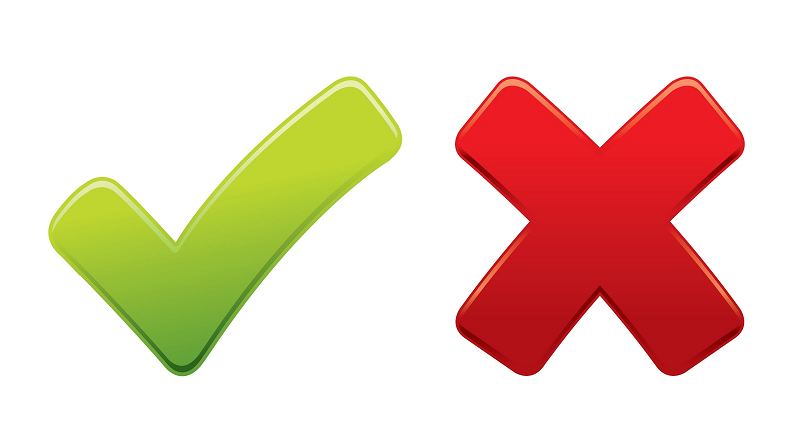 Portail commercial CE
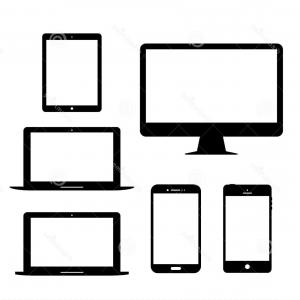 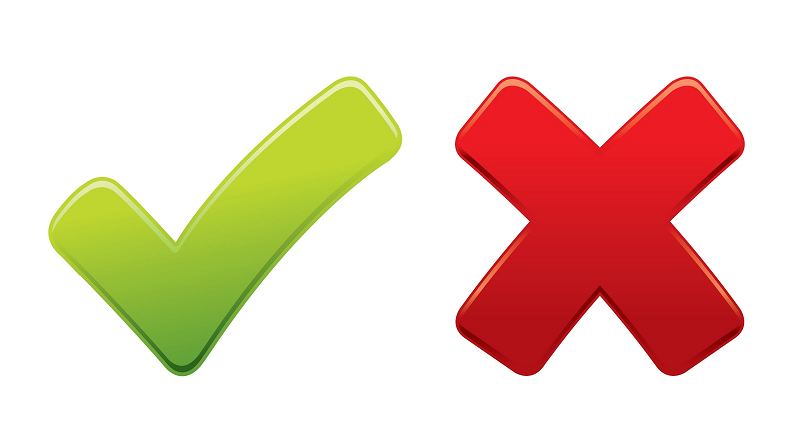 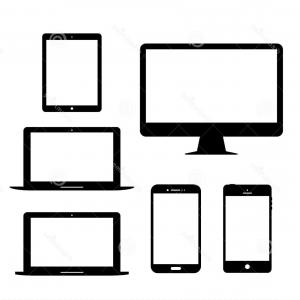 Modifier date et fréquence de prélèvement
Site mobile CE
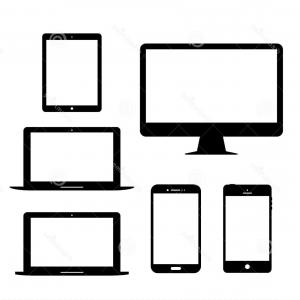 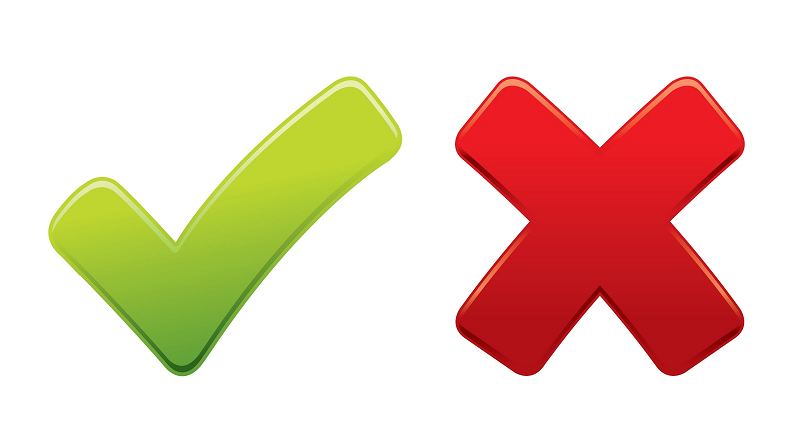 Simulation
Tarif express
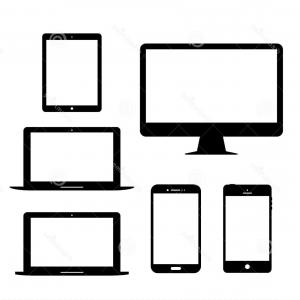 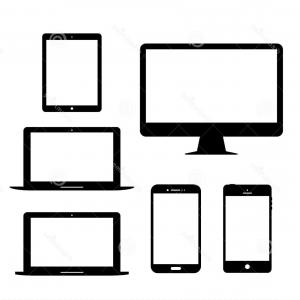 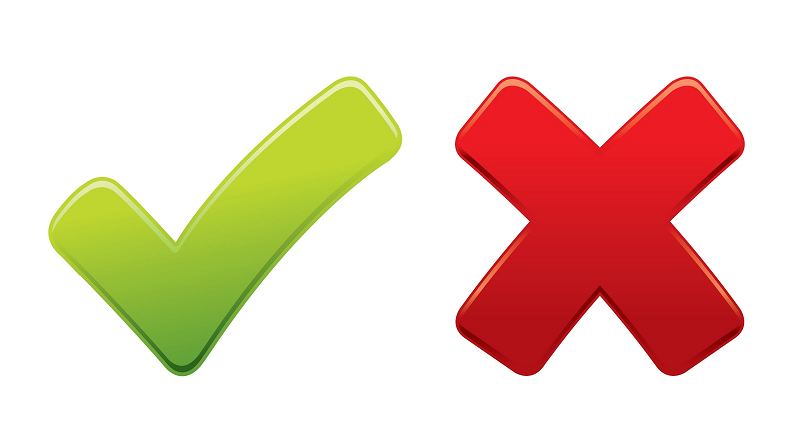 Modifier compte prélèvement
(si comptes CE)
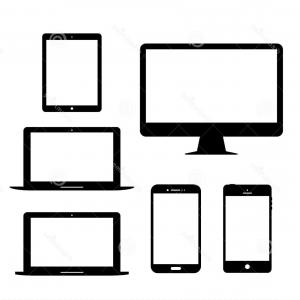 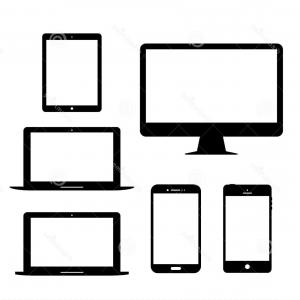 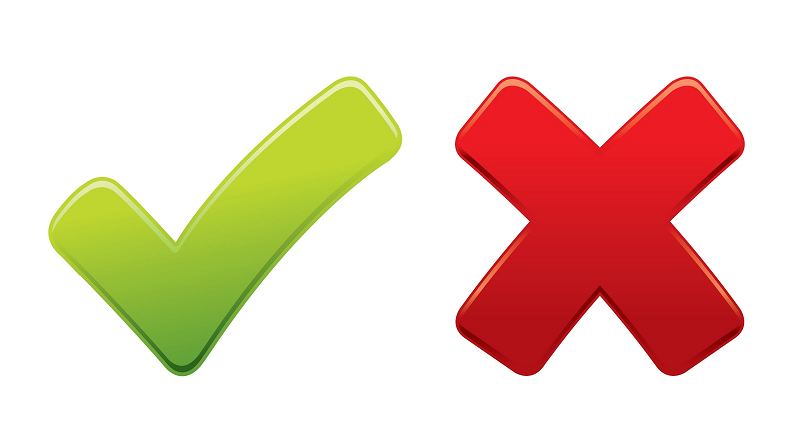 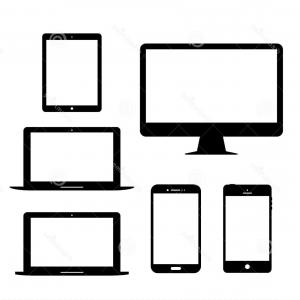 Simulation
détaillée
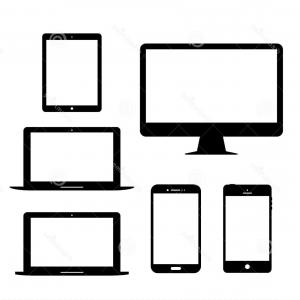 Déclarer sinistre
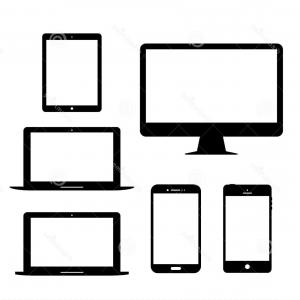 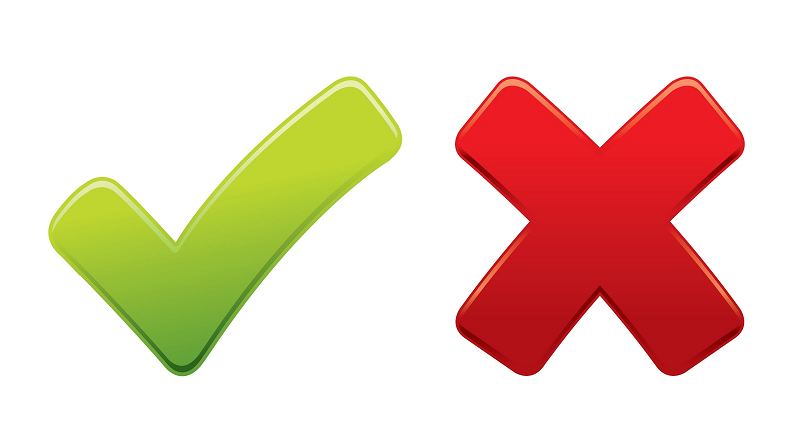 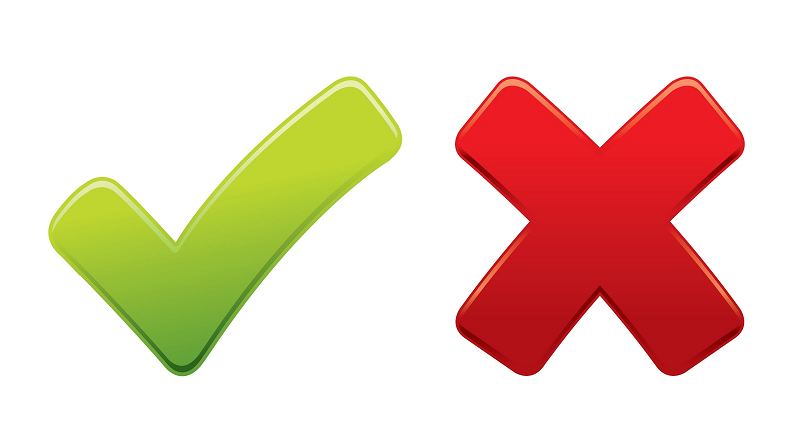 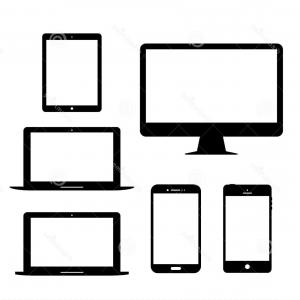 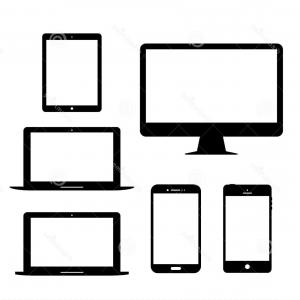 Souscription
Consulter sinistre
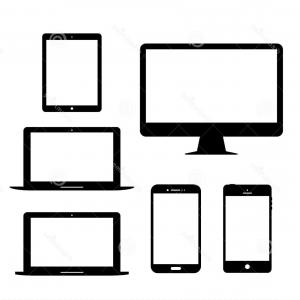 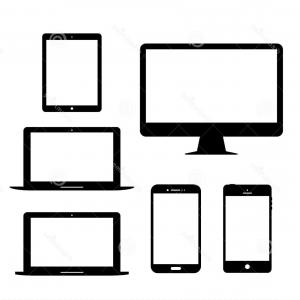 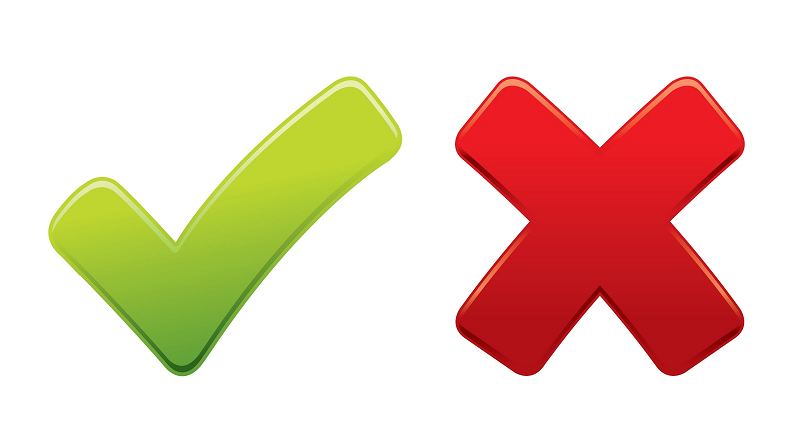 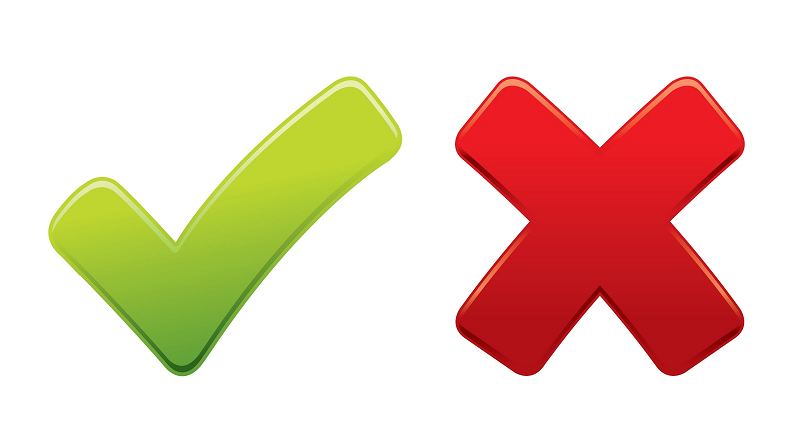 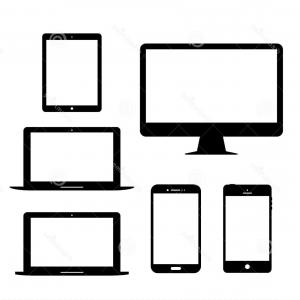 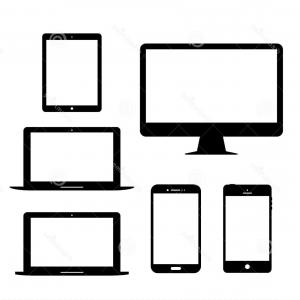 Utiliser les services
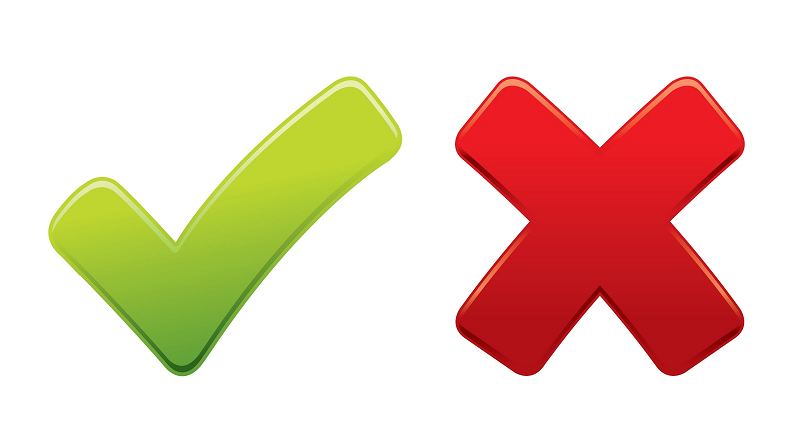 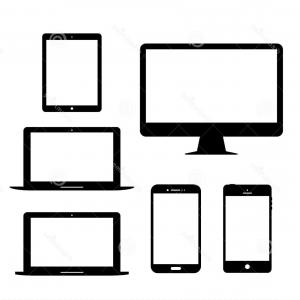 Consultation contrat Remontée sur l’Espace assurance
Dépannage
Travaux
Déménagement
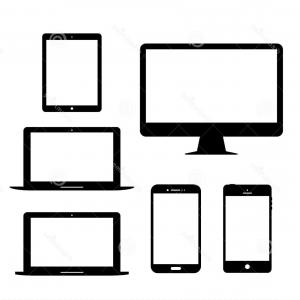 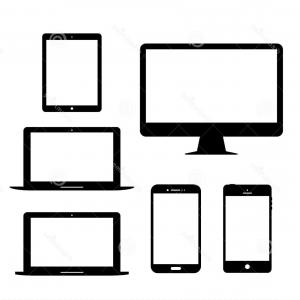 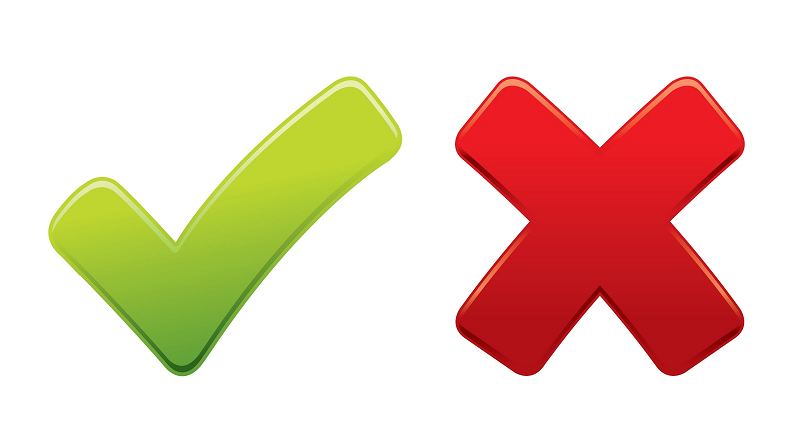 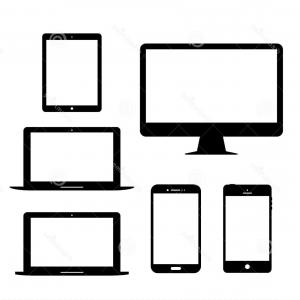 2
Le panorama des fonctionnalités selfcare disponibles (1/2)
SANTÉ
AUTO
2 ROUES
PJ1
GAV2
ASM3
ASE4
ASC5
HABITATION
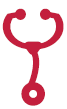 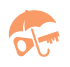 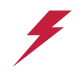 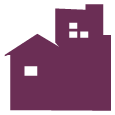 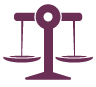 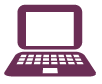 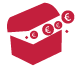 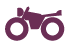 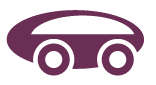 Fiche produit
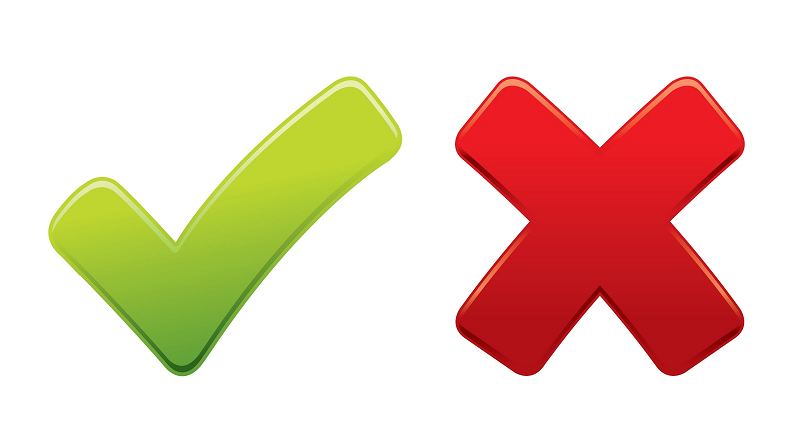 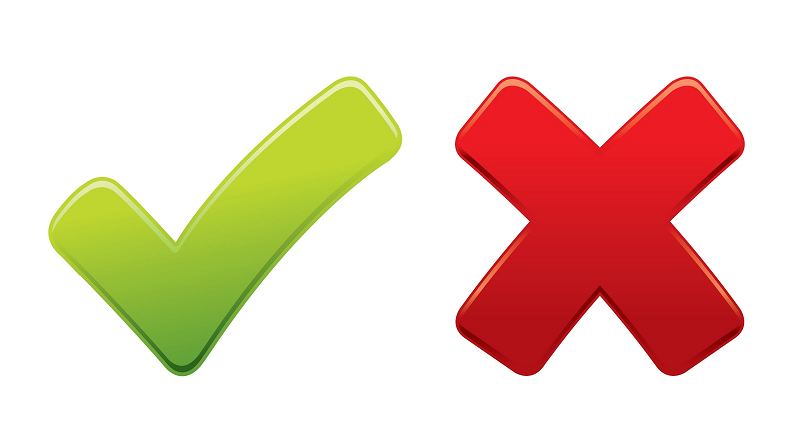 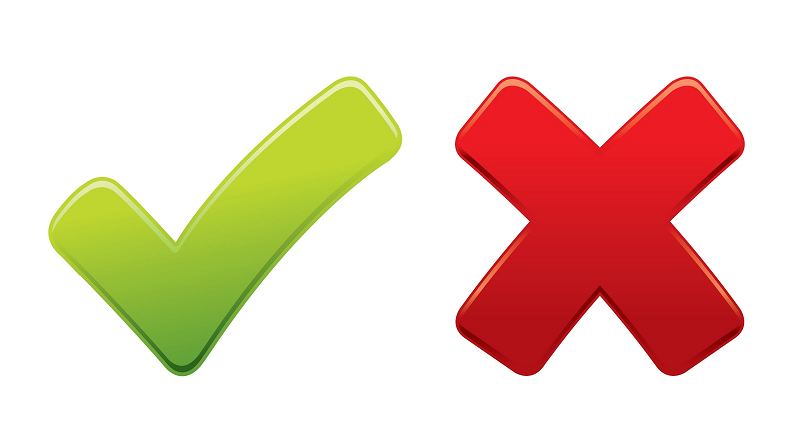 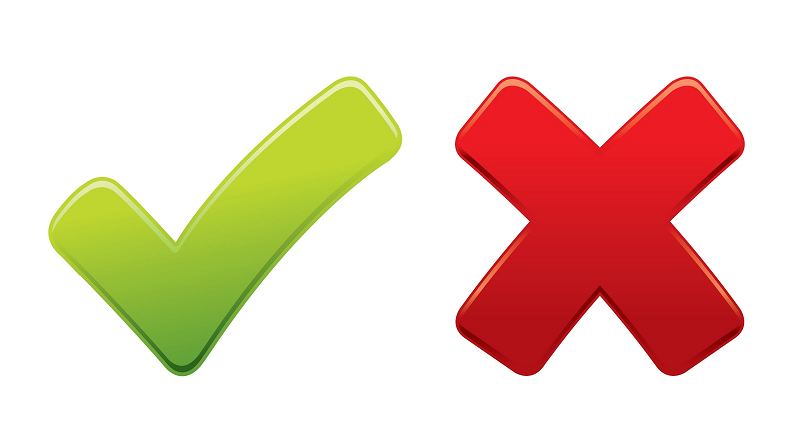 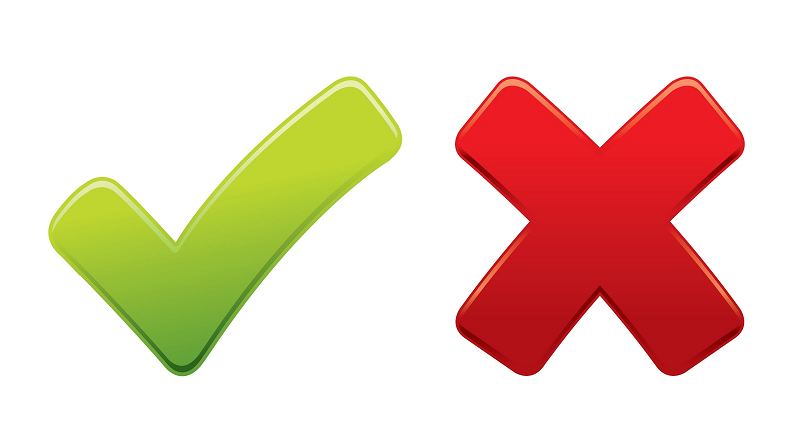 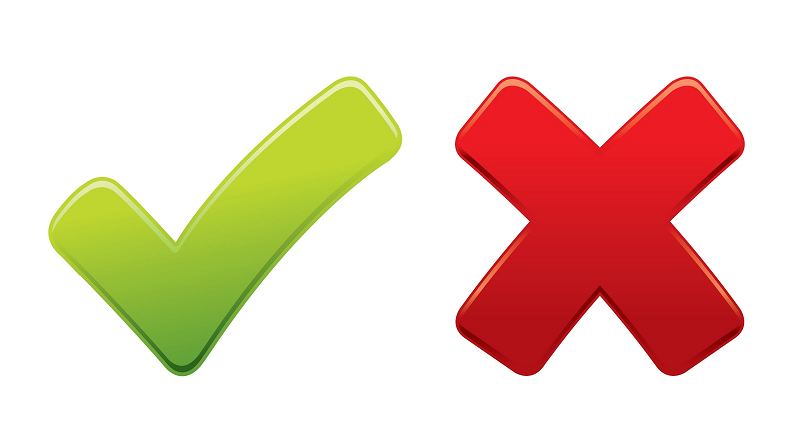 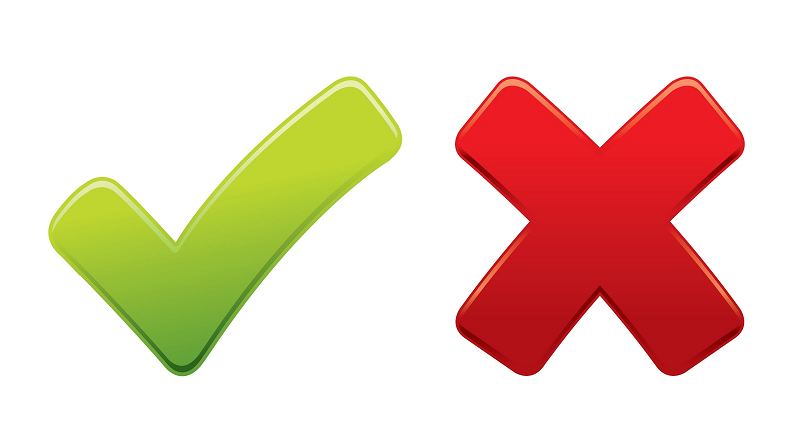 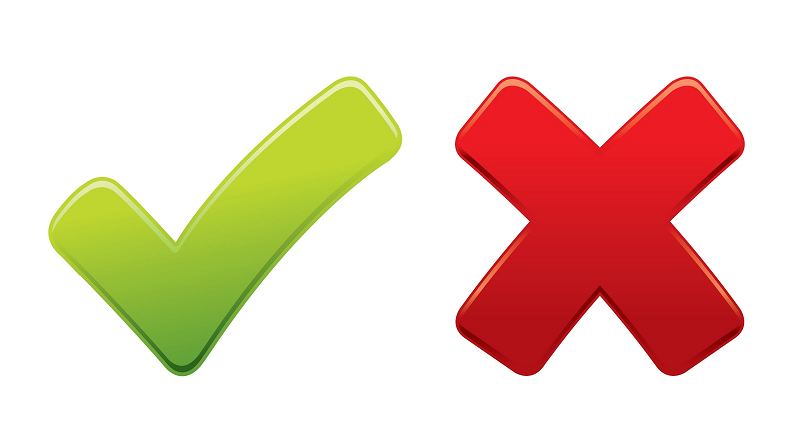 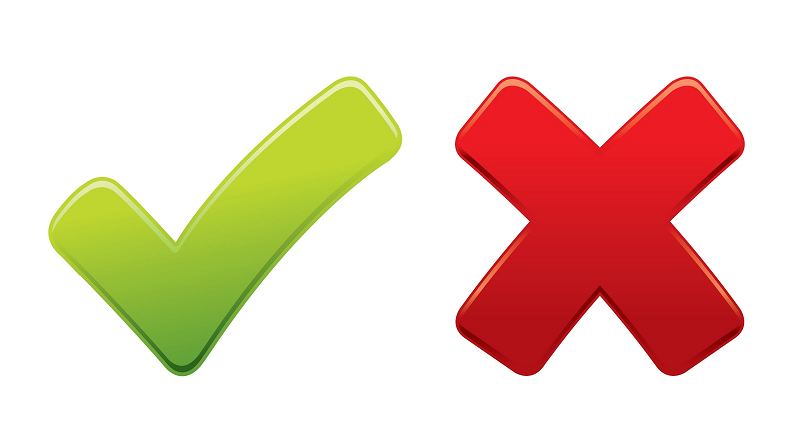 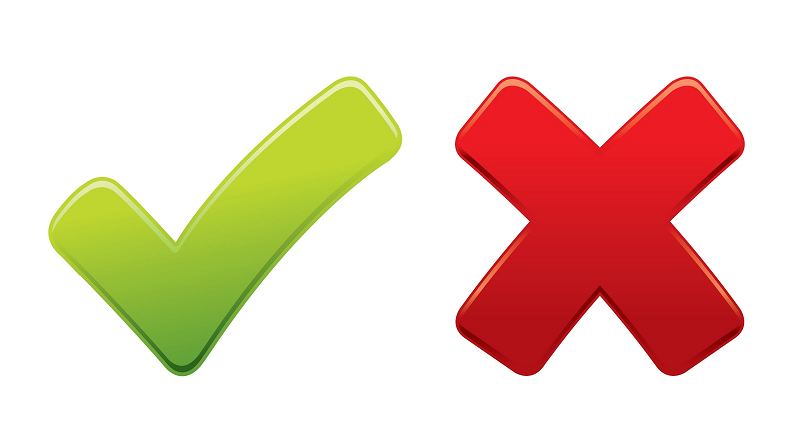 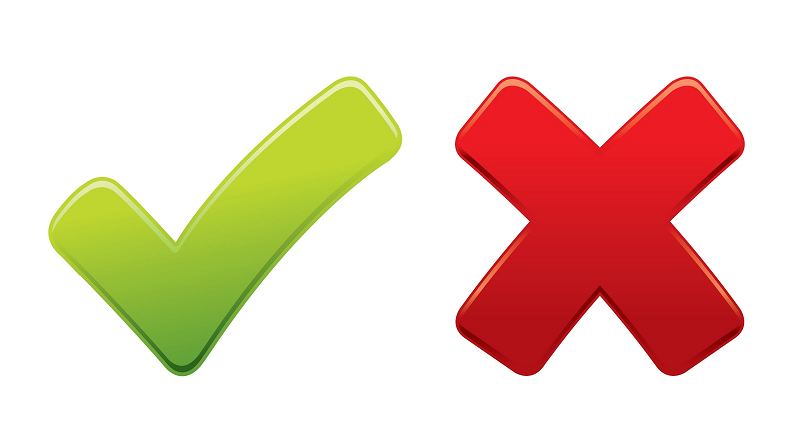 Full web
Full web
Simulation
Tarif express
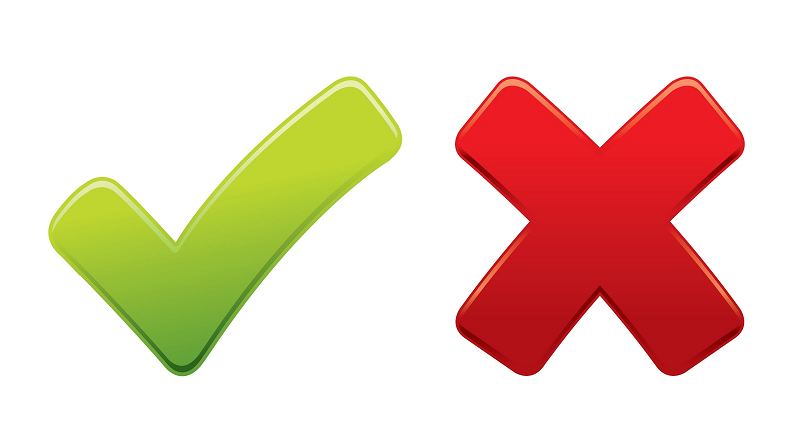 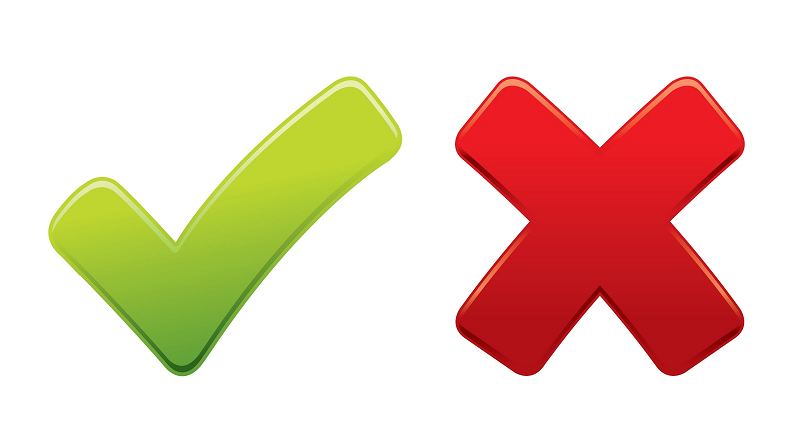 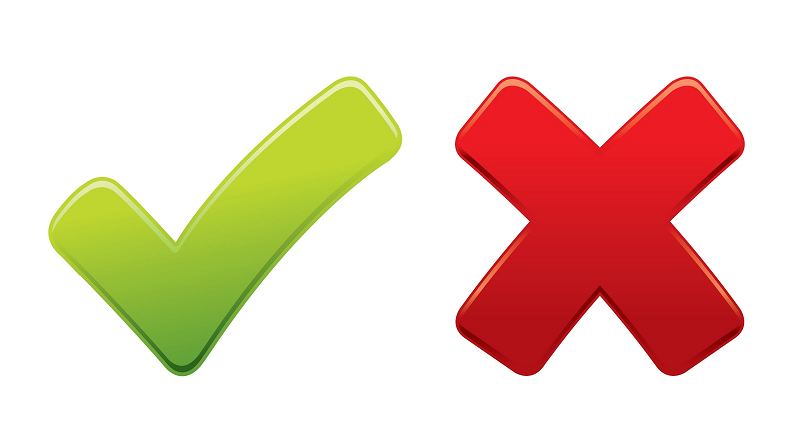 Simulation
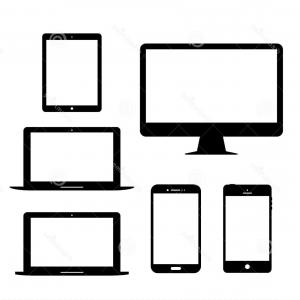 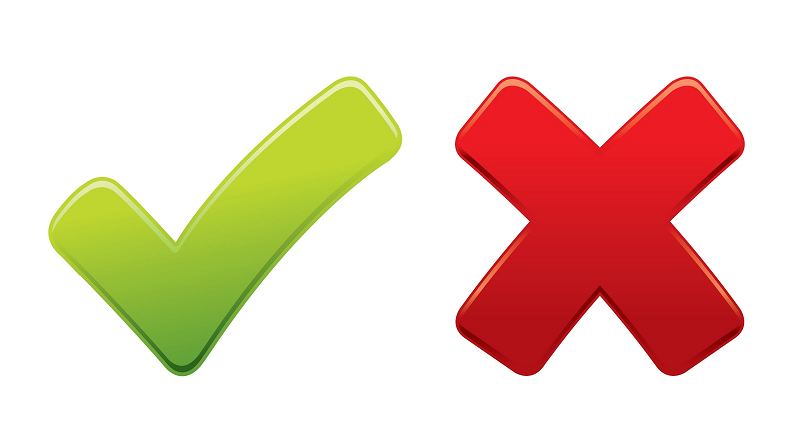 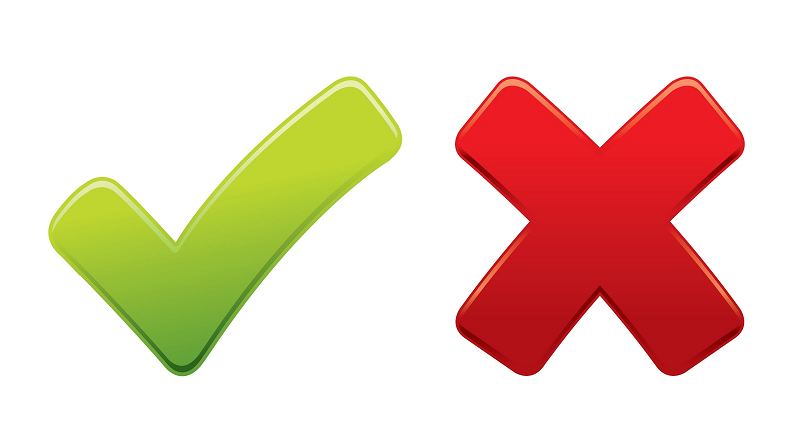 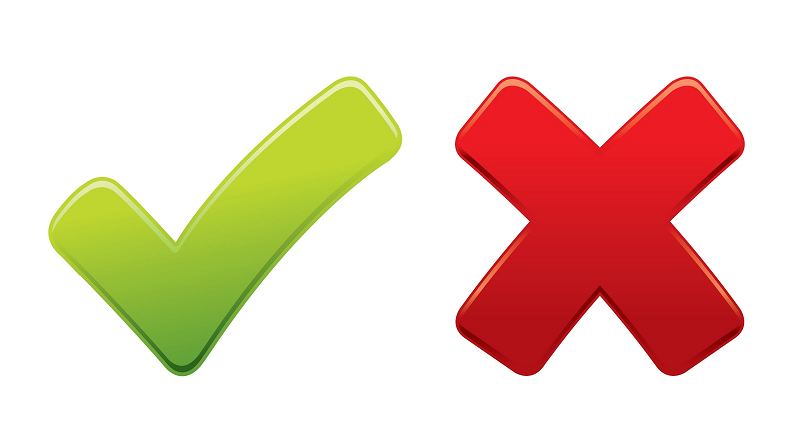 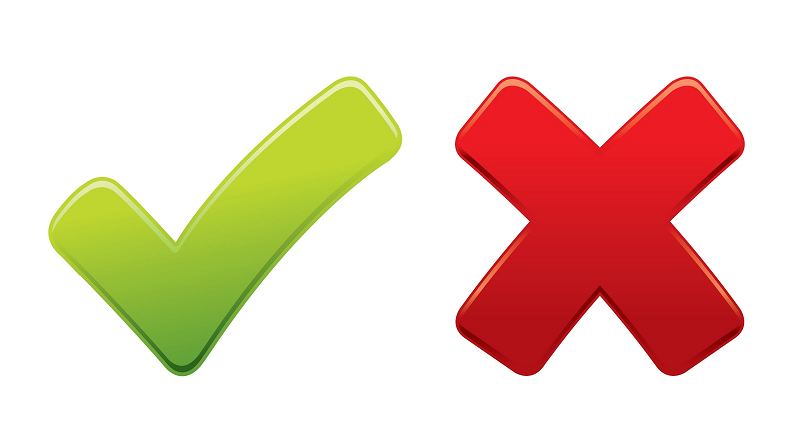 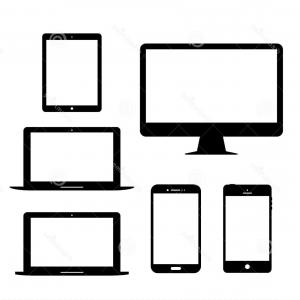 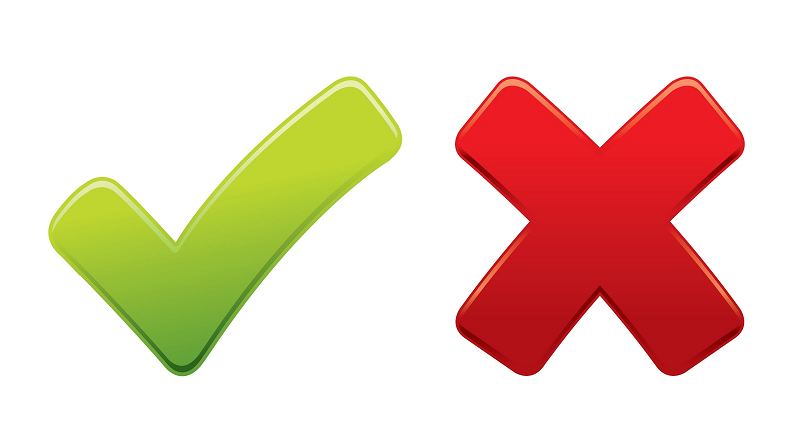 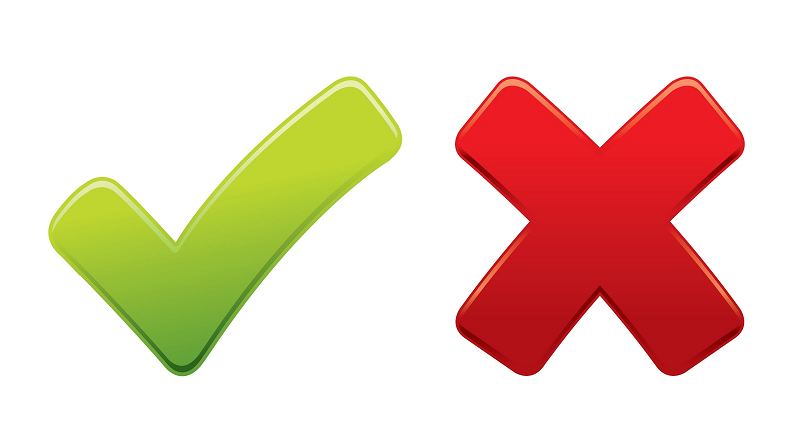 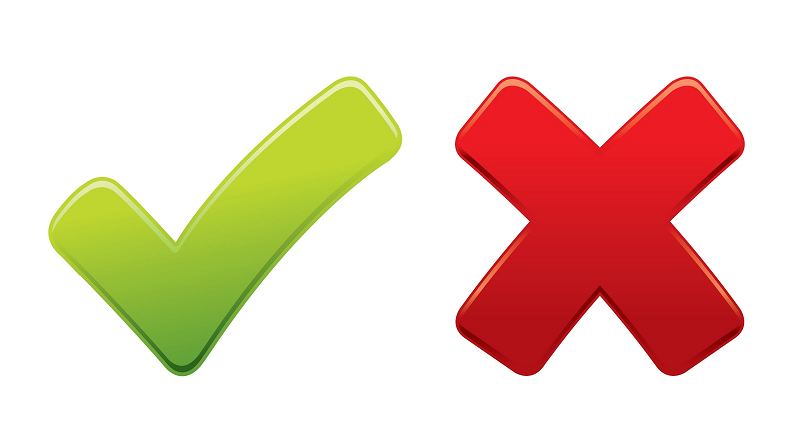 Souscription
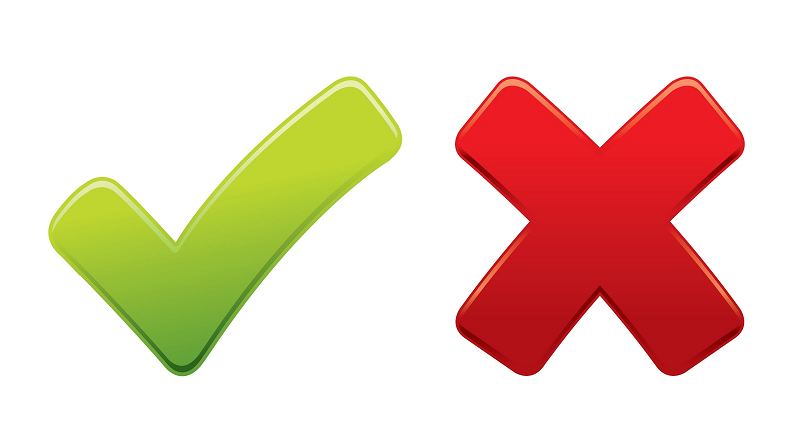 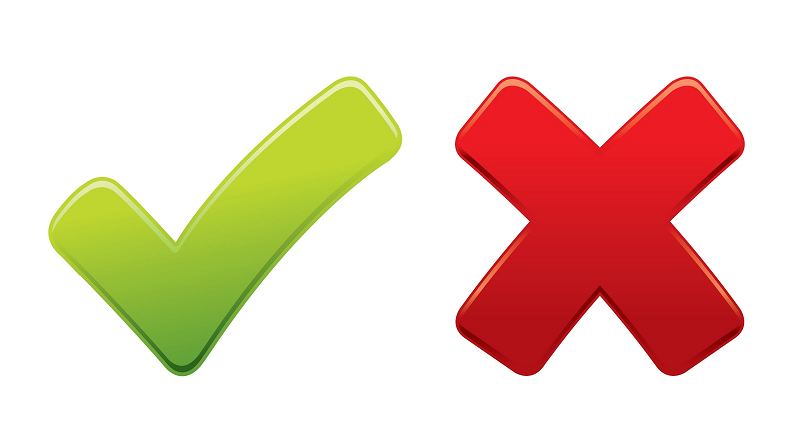 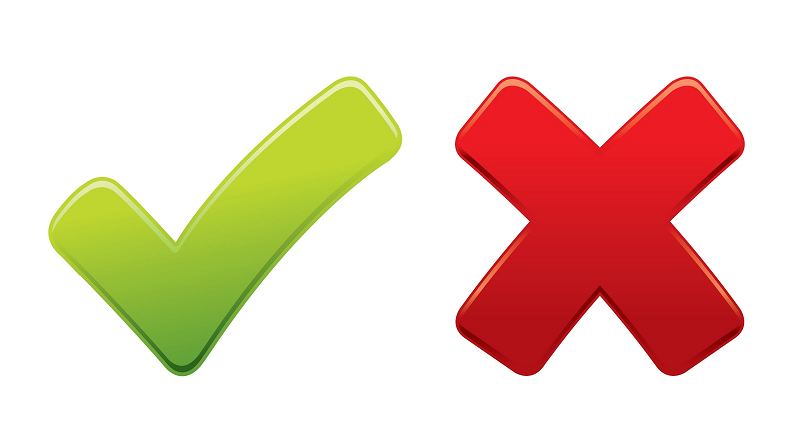 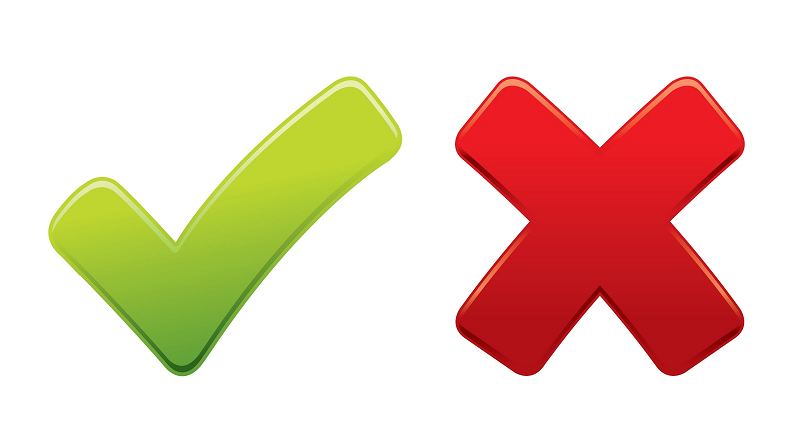 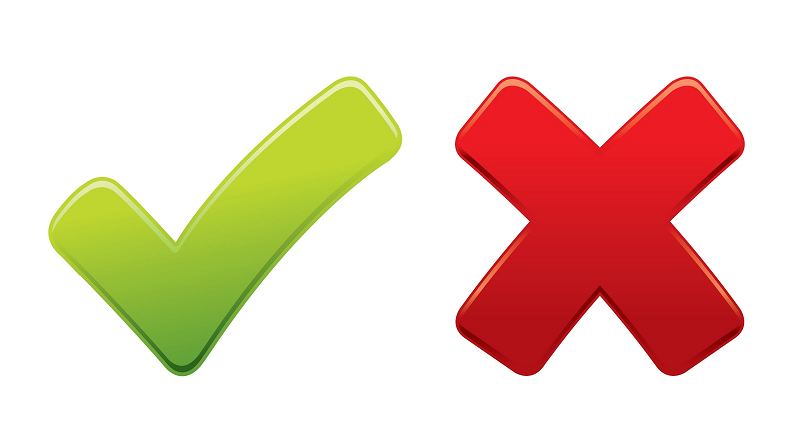 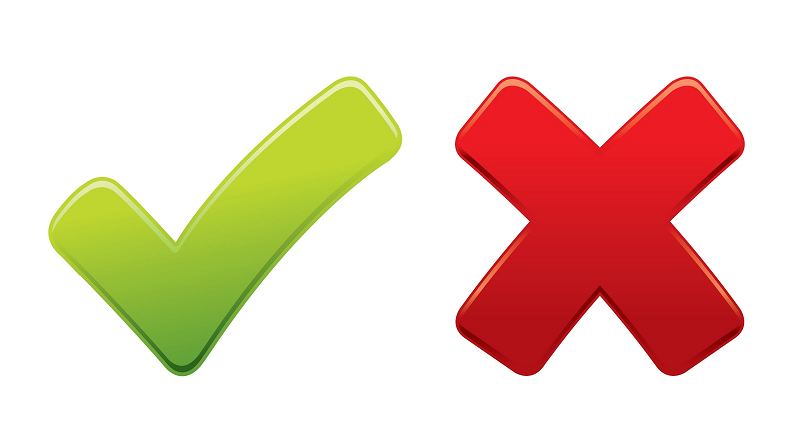 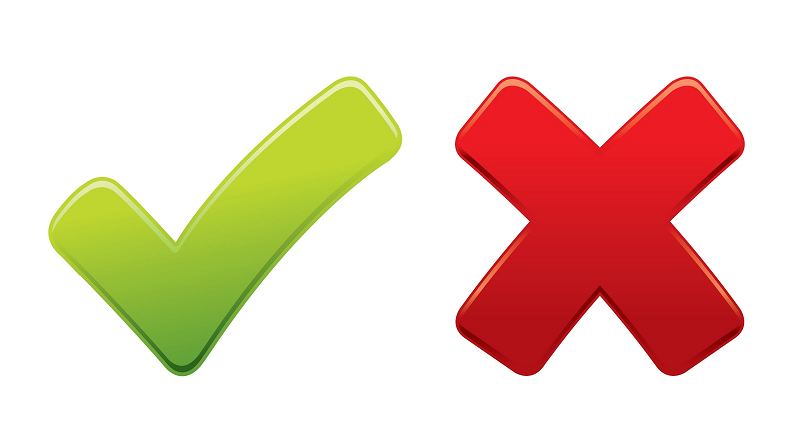 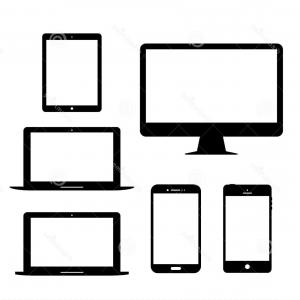 Formulaire
Full web
Formulaire
Formulaire
Formulaire
Formulaire
Full web
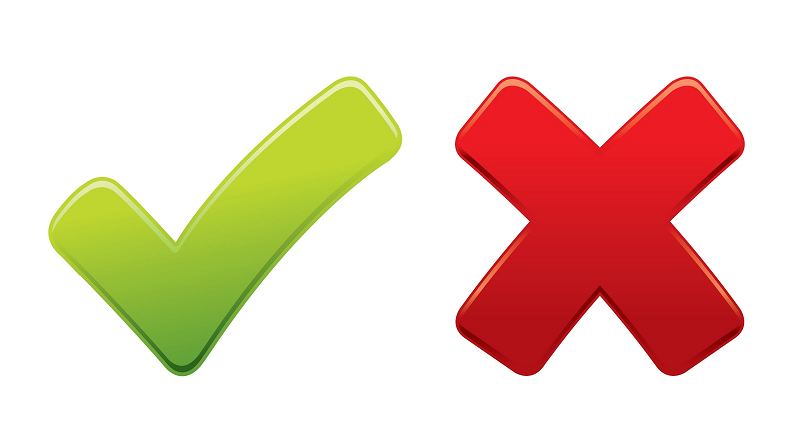 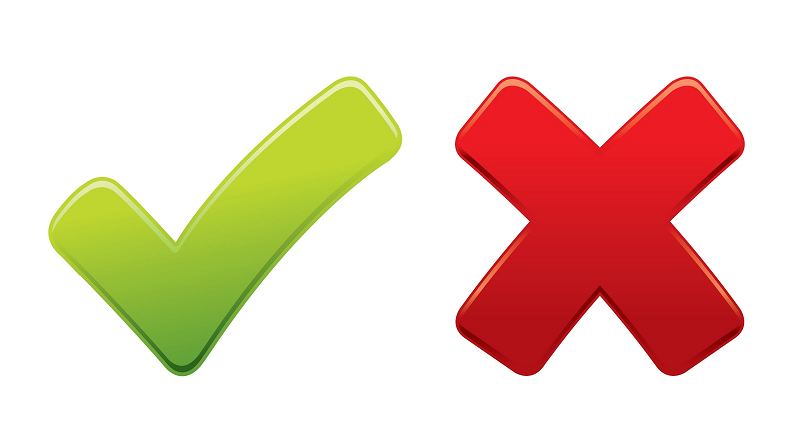 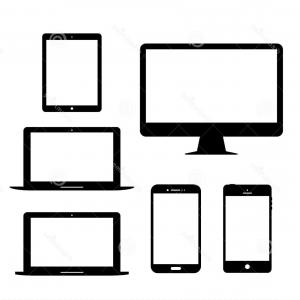 Full web
Full web
Consulter
(statut en cours ou en attente de pièces)
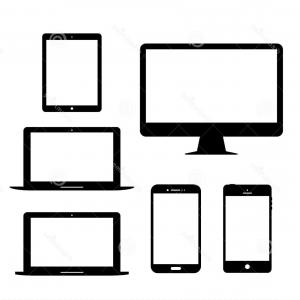 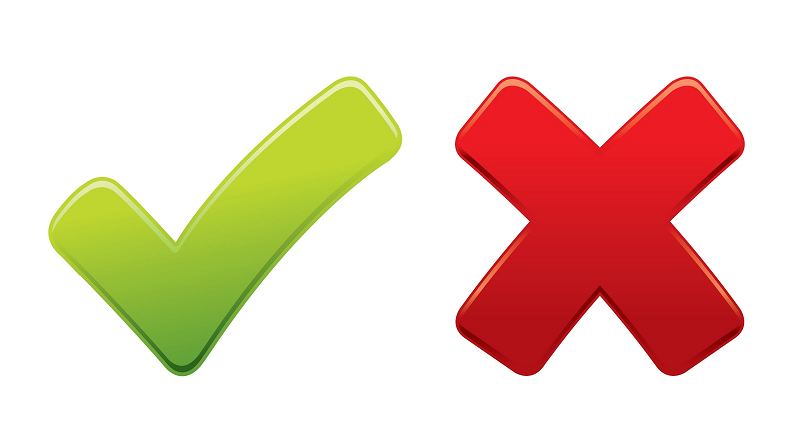 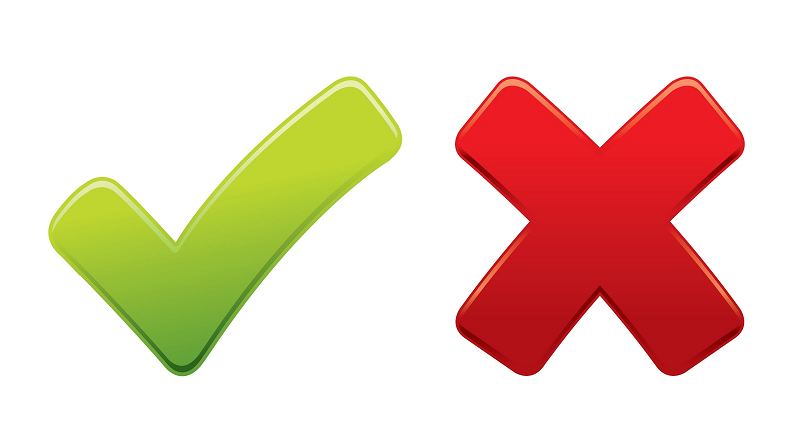 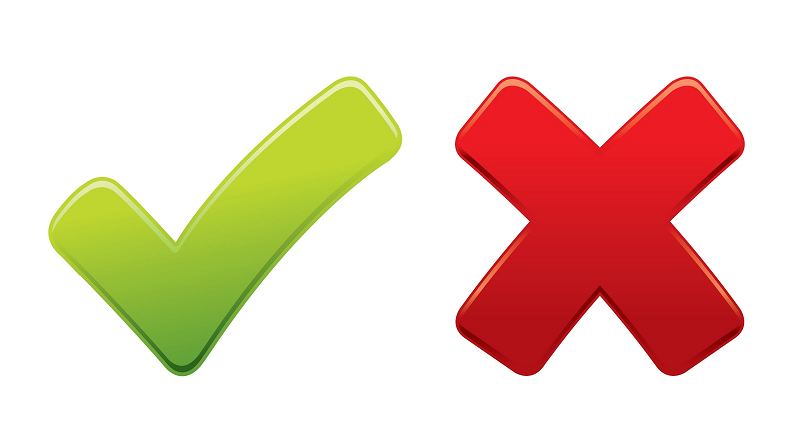 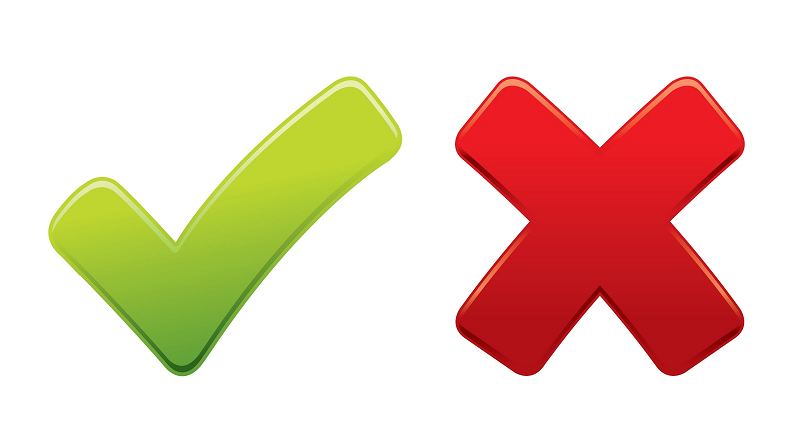 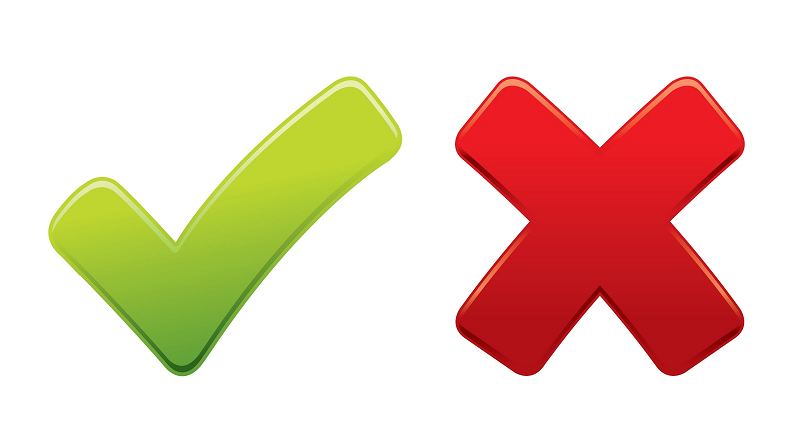 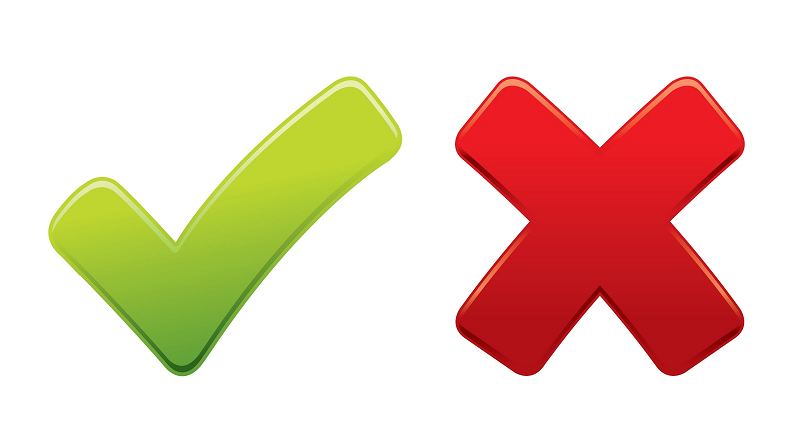 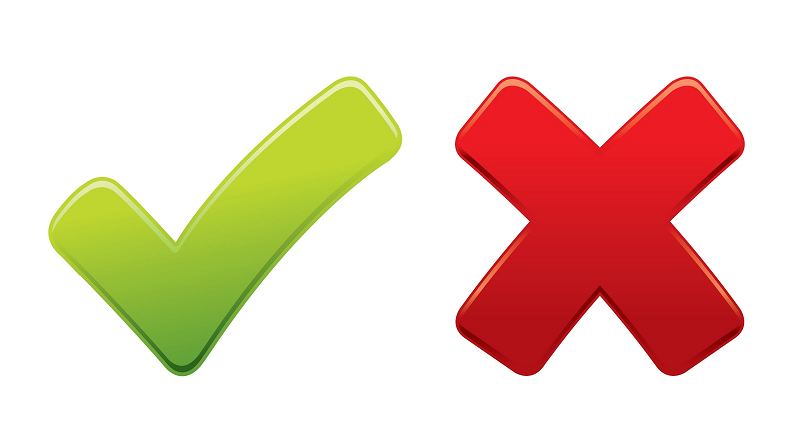 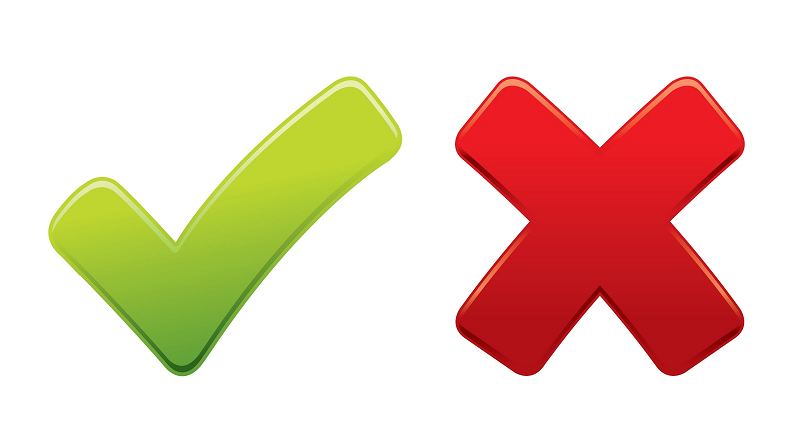 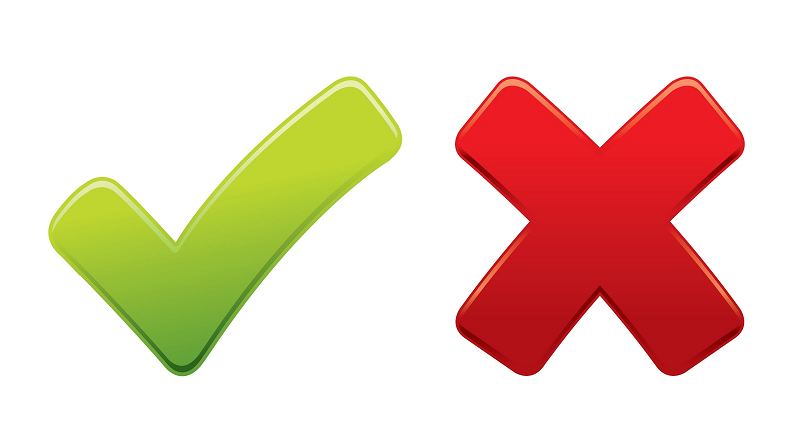 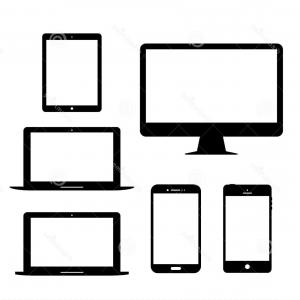 Portail adhérent
1 Protection Juridique ; 2 Garantie des accidents de la vie ; 3 Sécur’Média ; 4 Assurance sur Epargne ; 5 Assurance sur Compte
3
Le panorama des fonctionnalités selfcare disponibles (2/2)
HABITATION
(Ancienne offre)
SANTÉ
AUTO
2 ROUES
PJ1
GAV2
ASM3
ASE4
ASC5
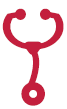 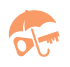 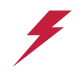 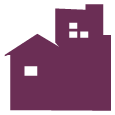 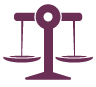 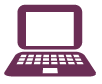 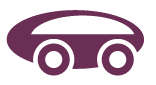 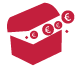 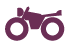 Télécharger
(CG ou échéancier ou attestation)
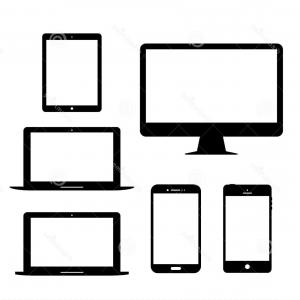 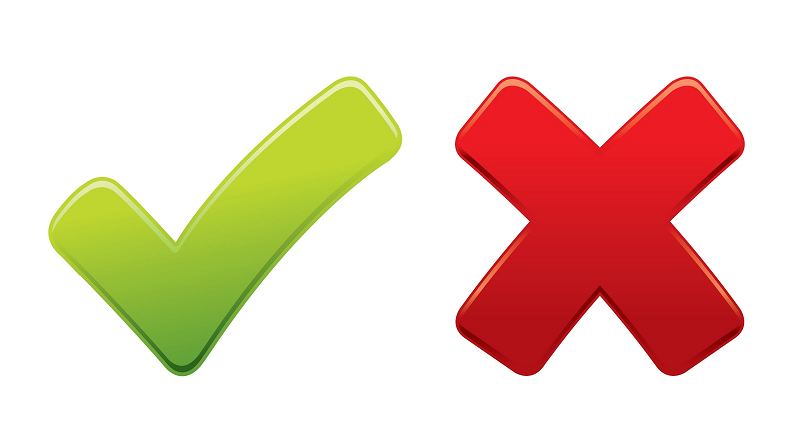 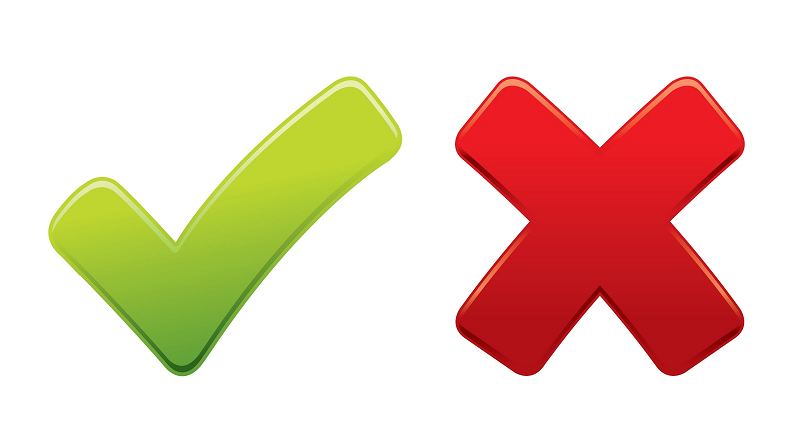 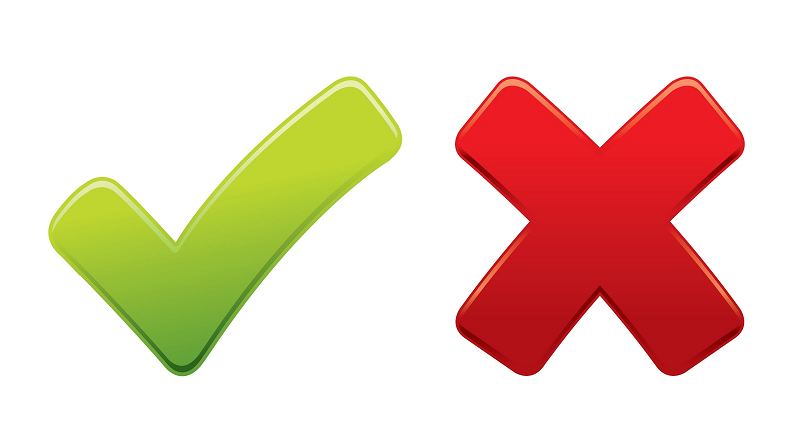 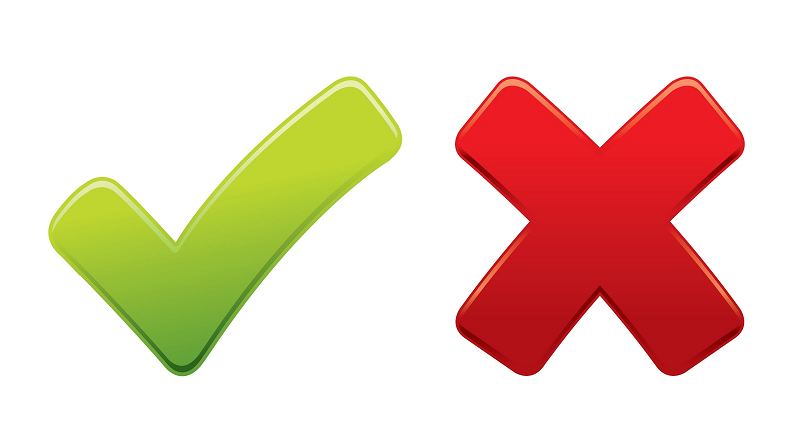 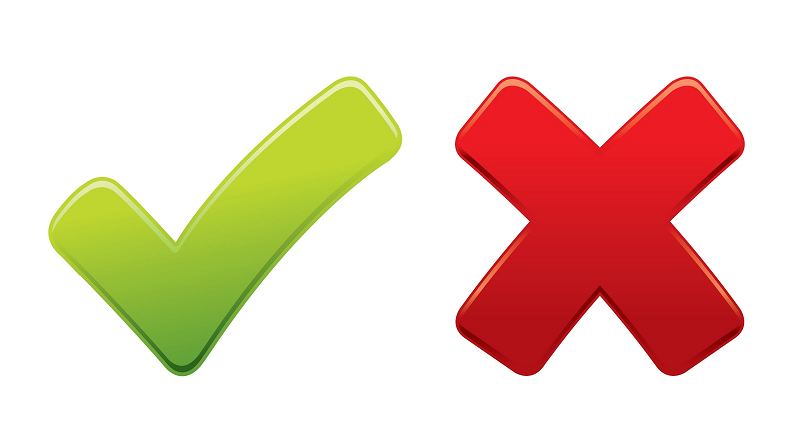 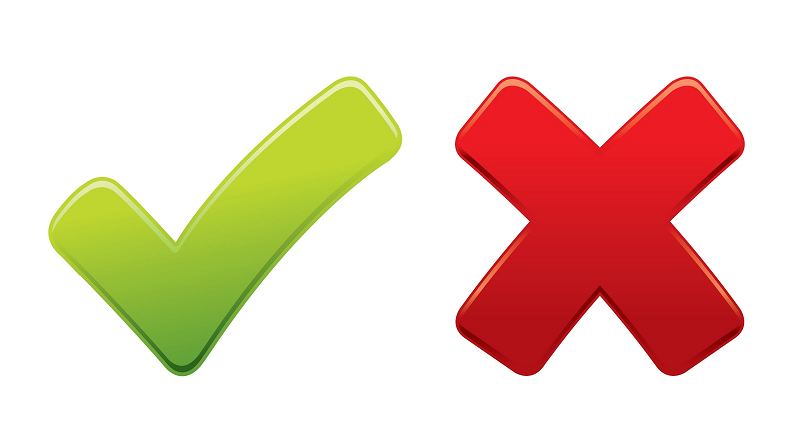 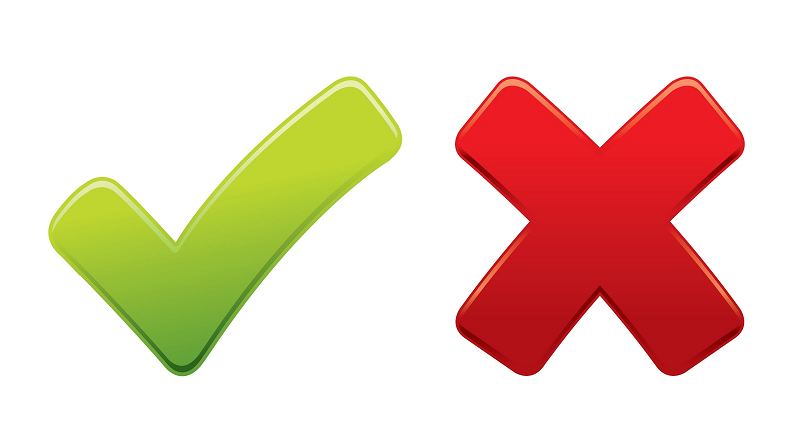 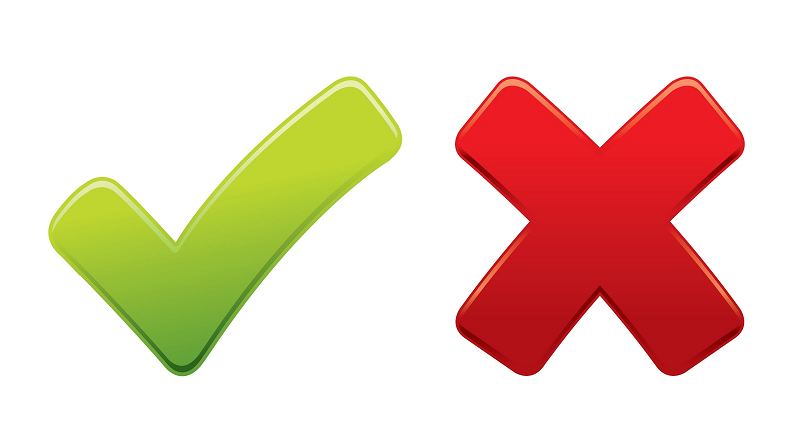 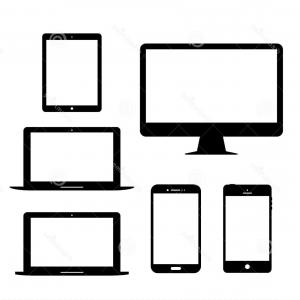 Modifier assurance
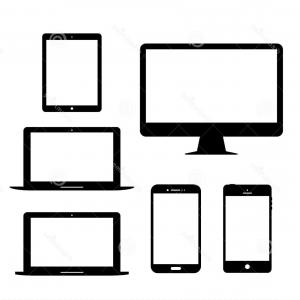 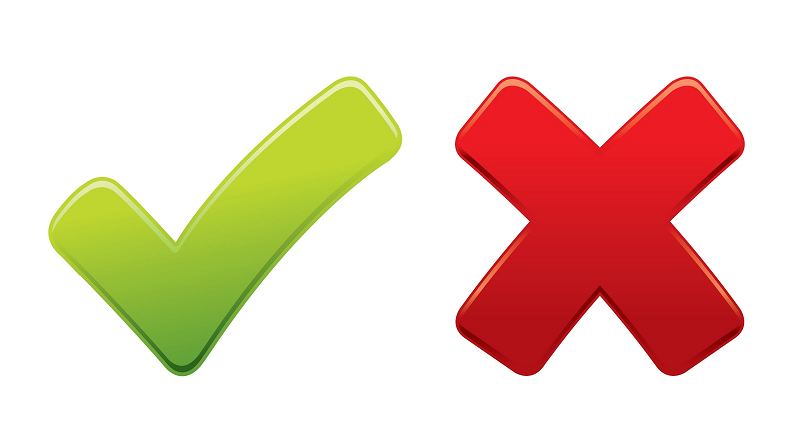 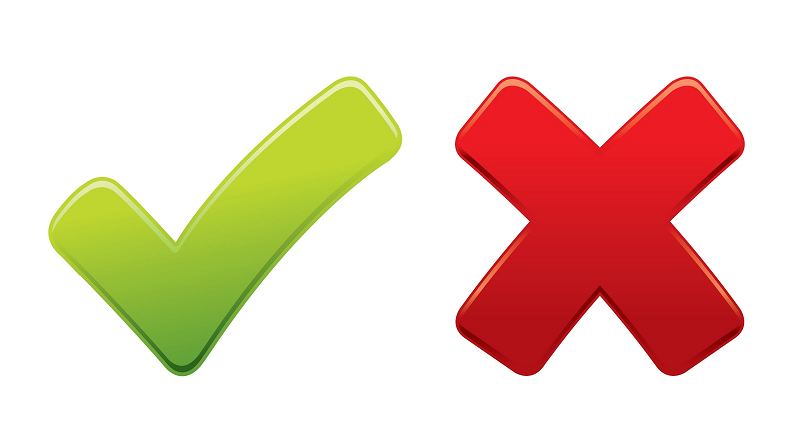 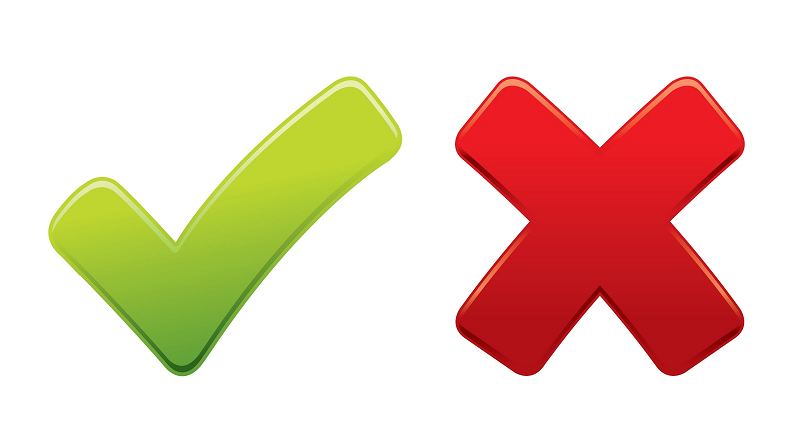 Garanties
Bénéficiaire
Appareils
Contrat (tout)
Immatriculation
Conducteurs
Garanties
Bénéficiaires
Assurance scolaire
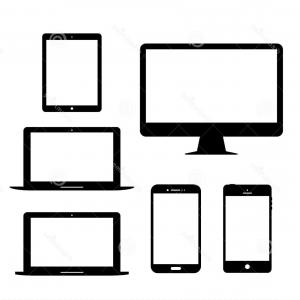 Modifier compte prélèvement
(si comptes CE)
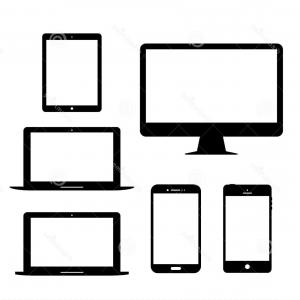 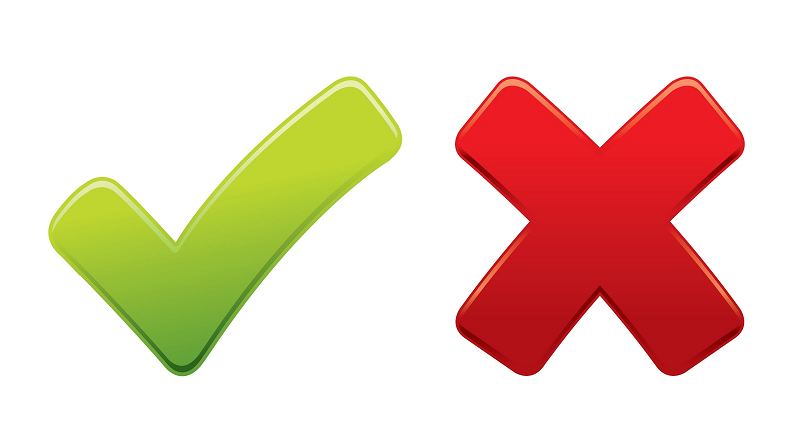 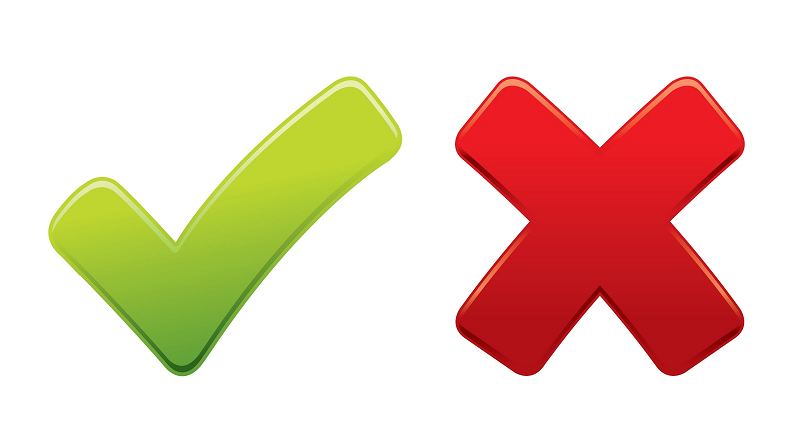 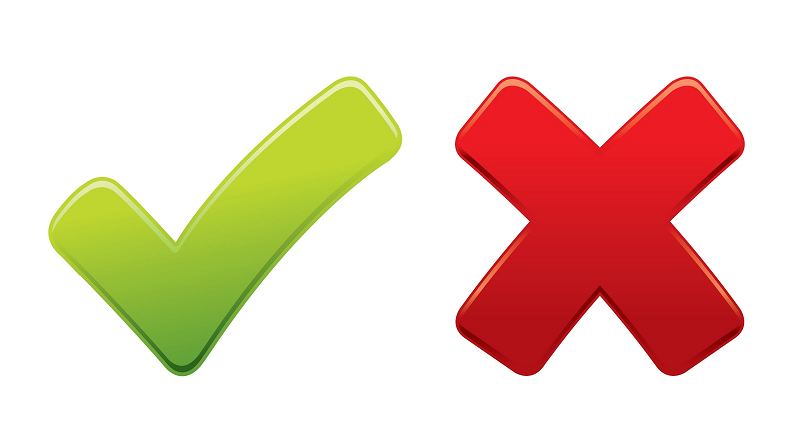 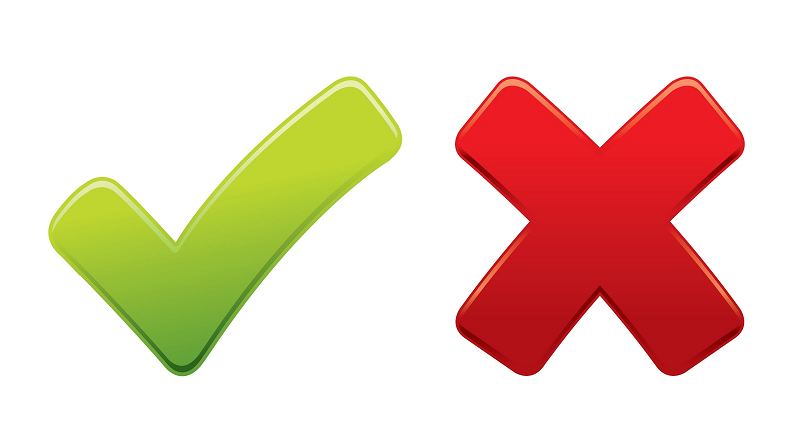 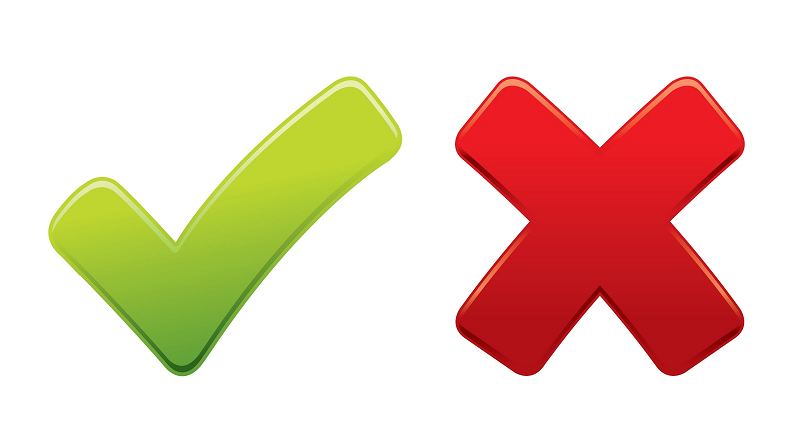 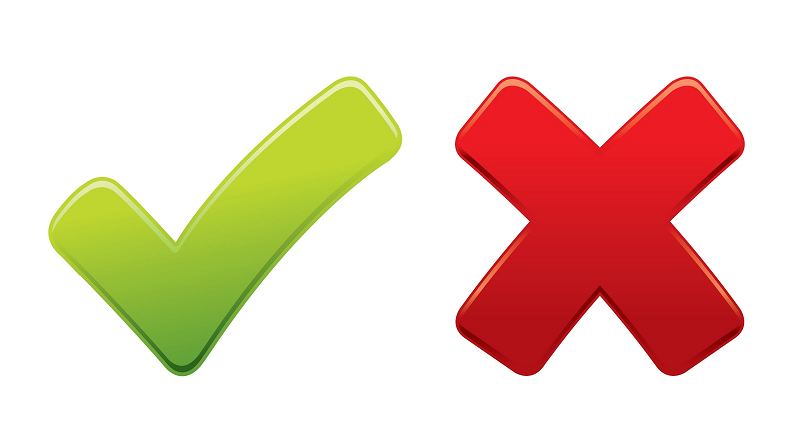 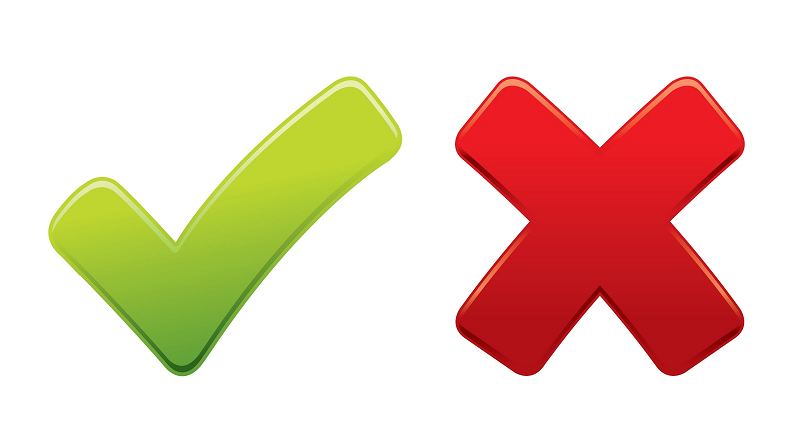 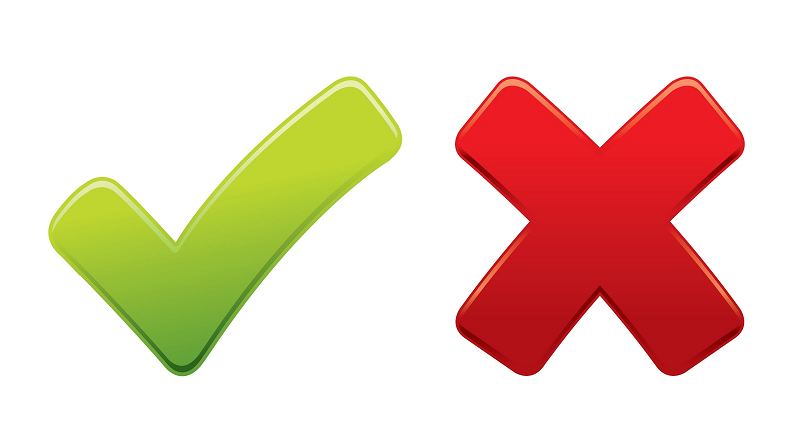 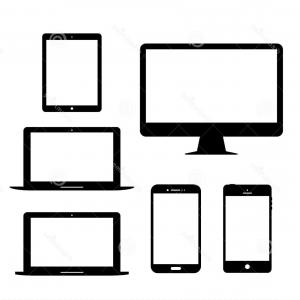 Modifier coordonnées
(téléphone et 
e-mail)
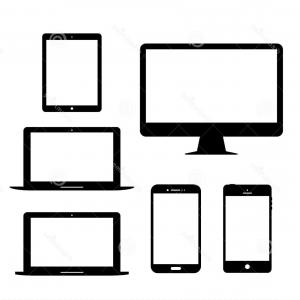 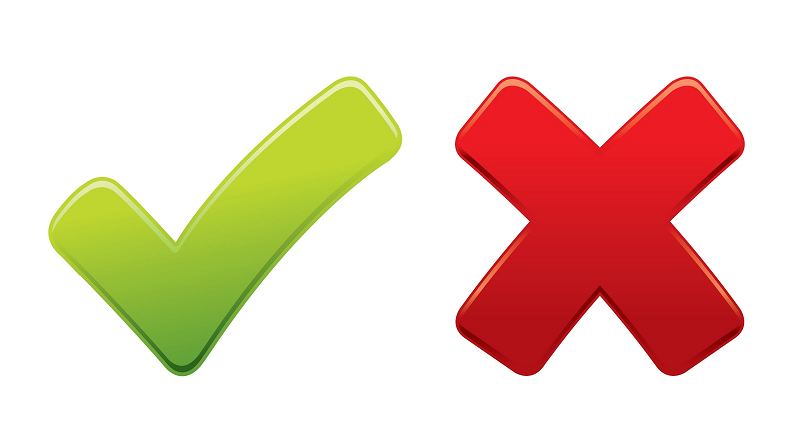 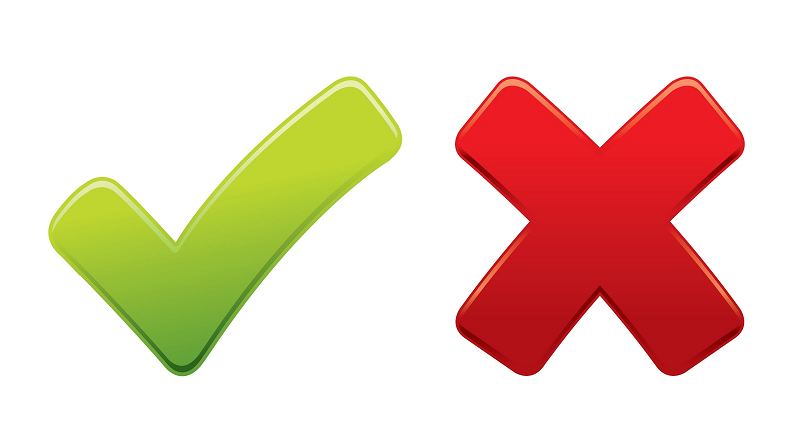 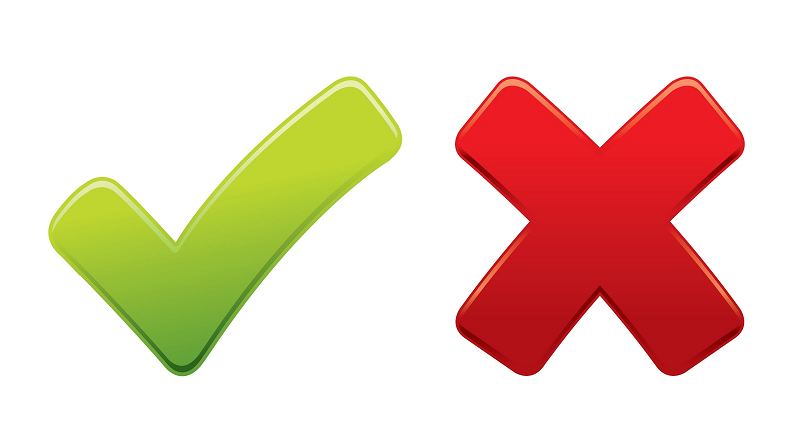 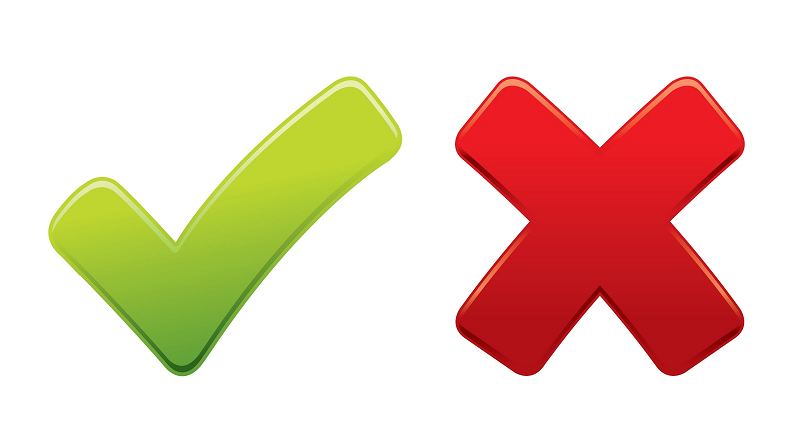 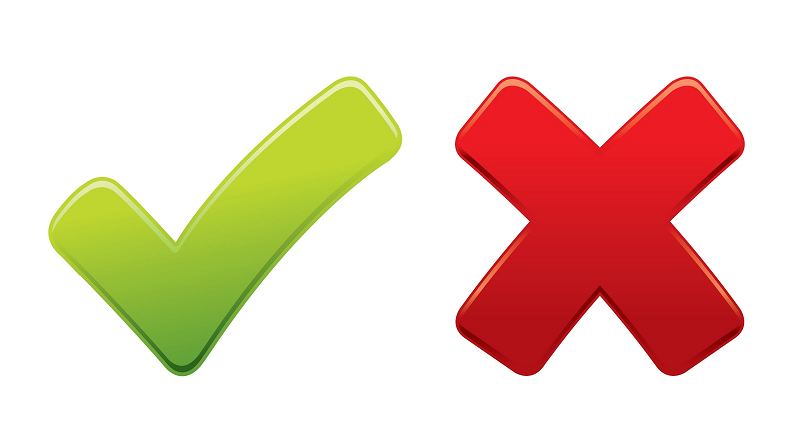 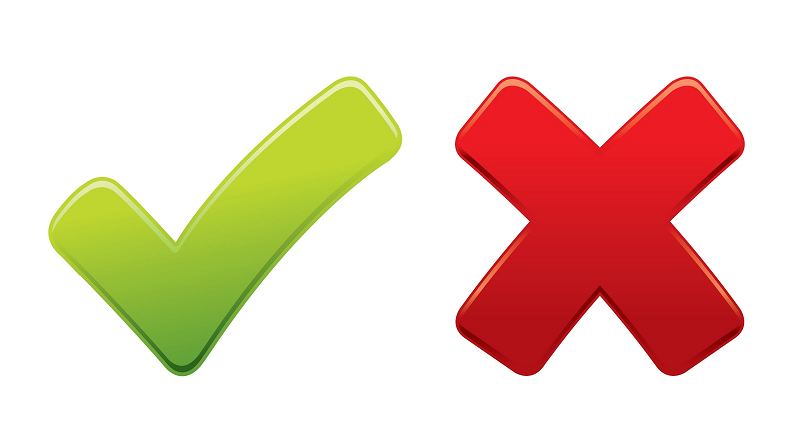 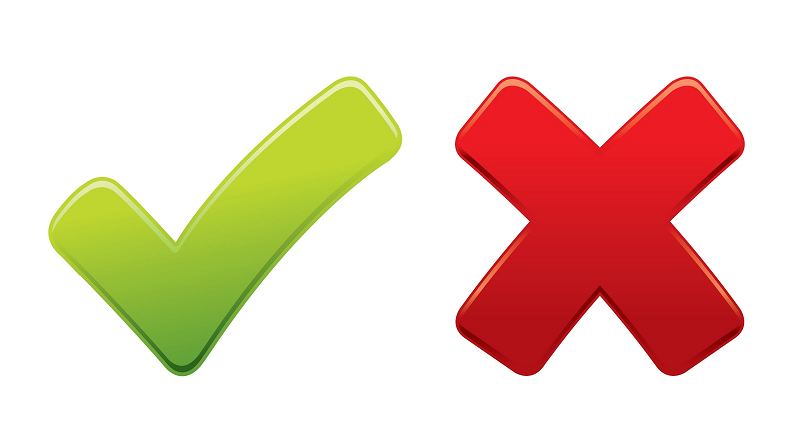 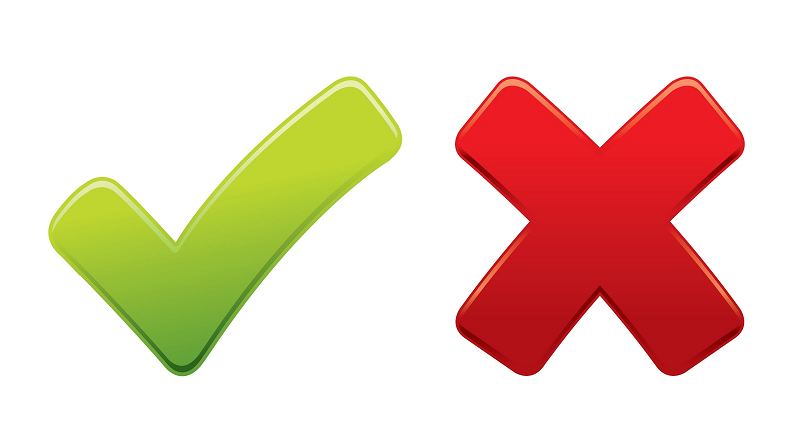 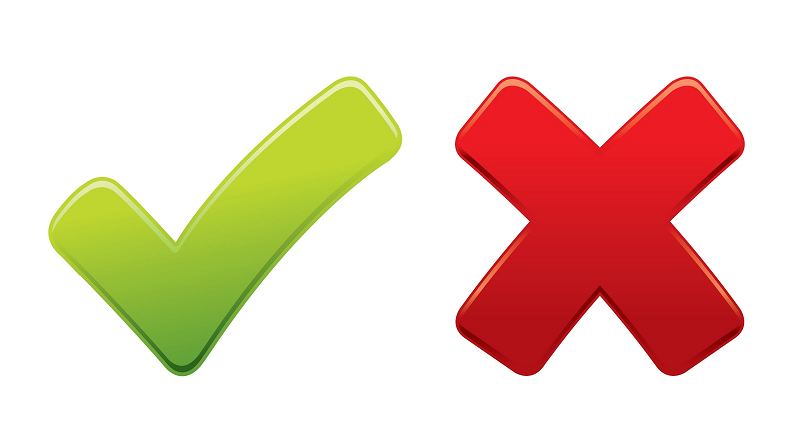 Spécificités
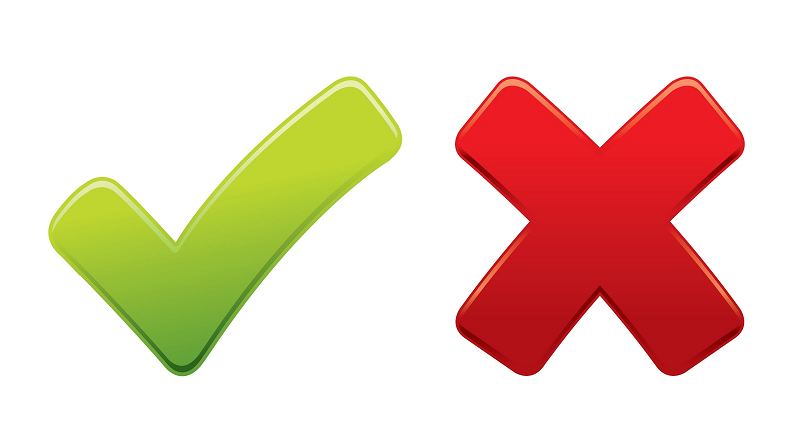 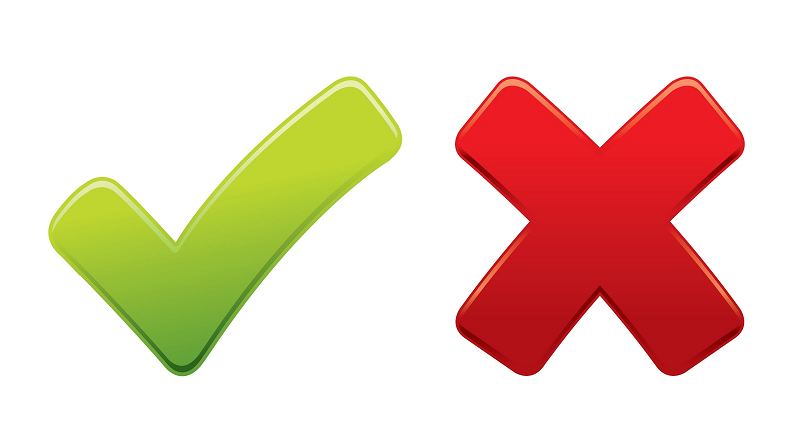 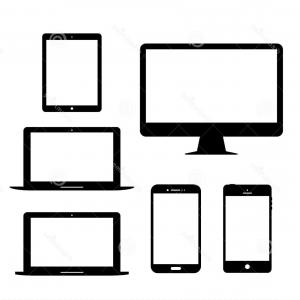 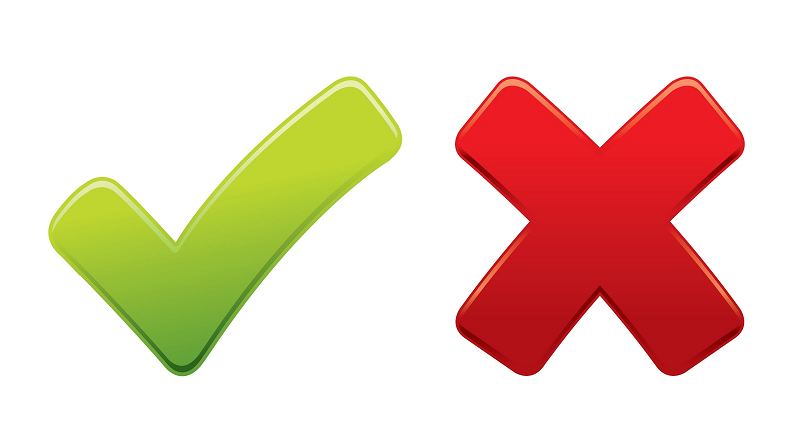 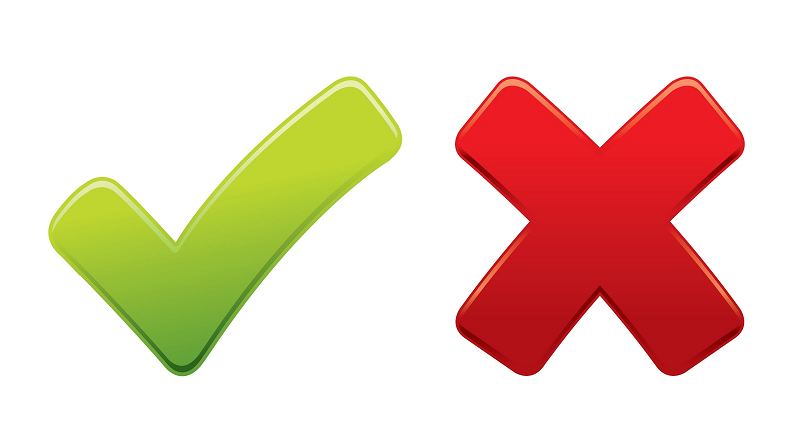 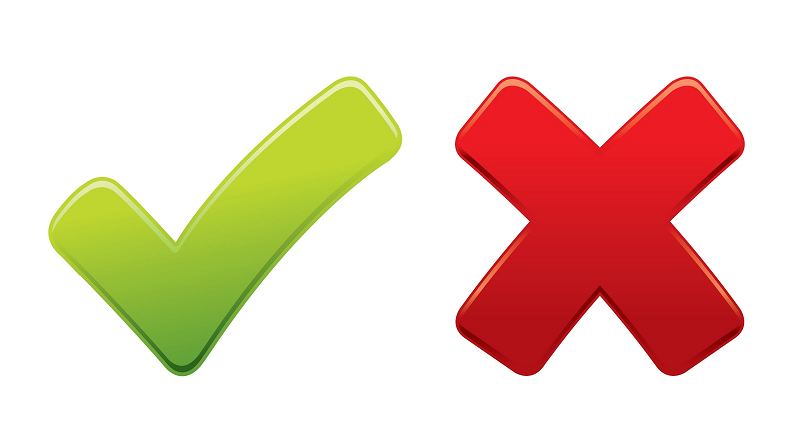 Demande carte verte
Transmettre justificatif
Demande carte verte
Transmettre justificatif
Assurance Scolaire
Accès IJNET
(uniquement desktop)
Consultation remboursement
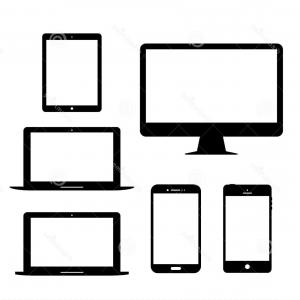 Déclarer sinistre
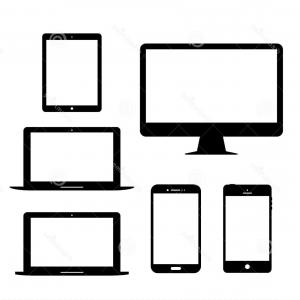 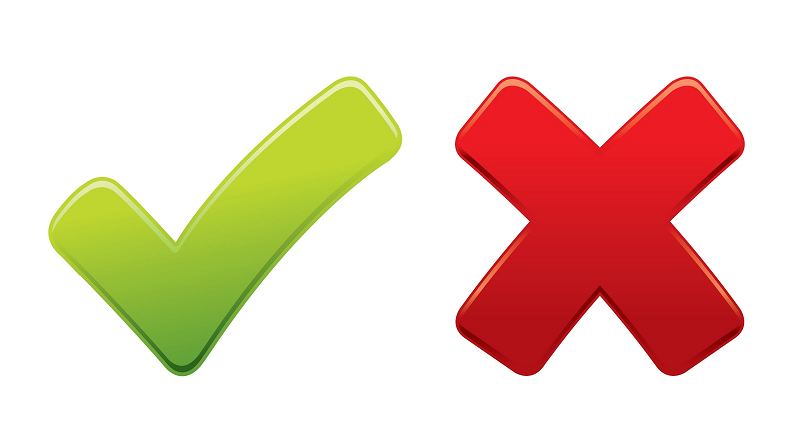 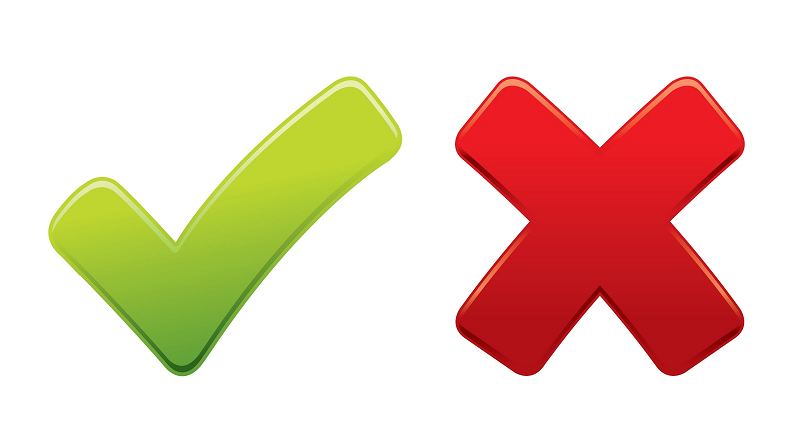 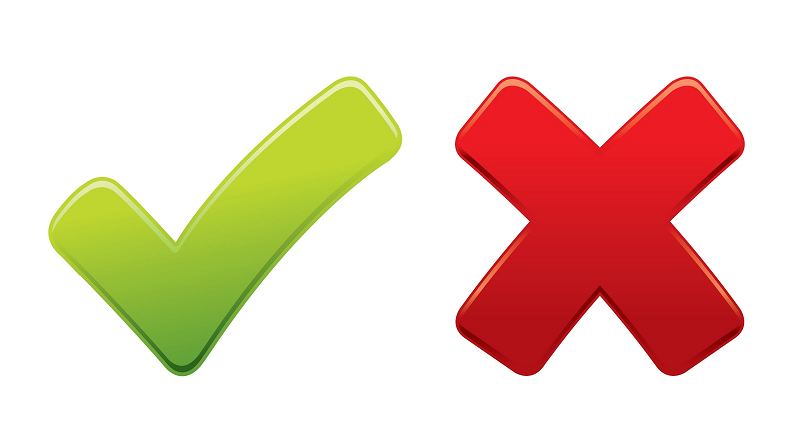 Dégât des eaux, évt. climatique (vent, pluies, gel)
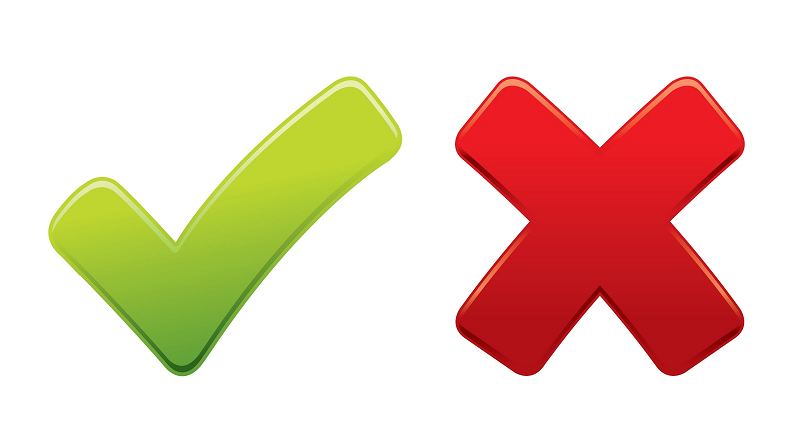 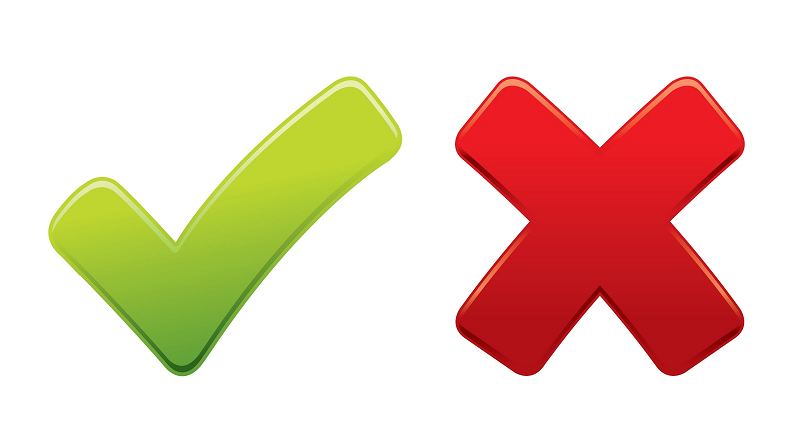 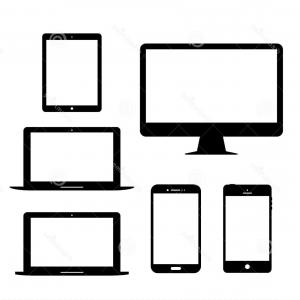 Consulter sinistre
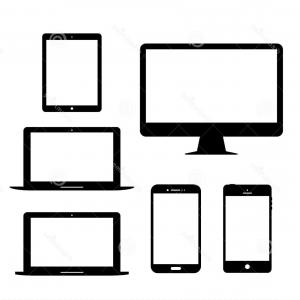 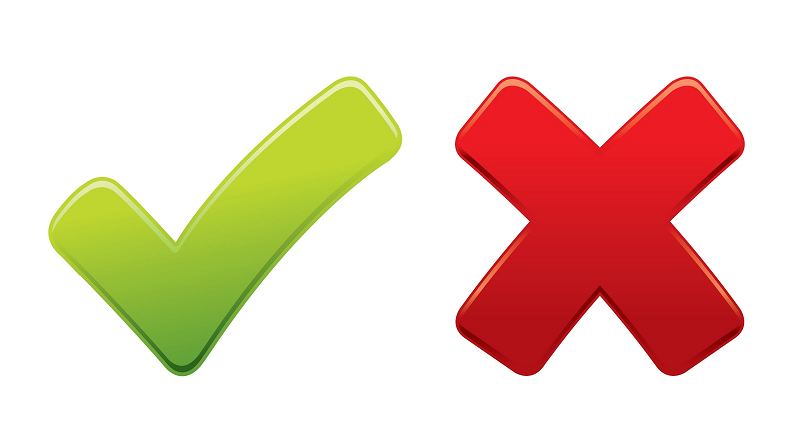 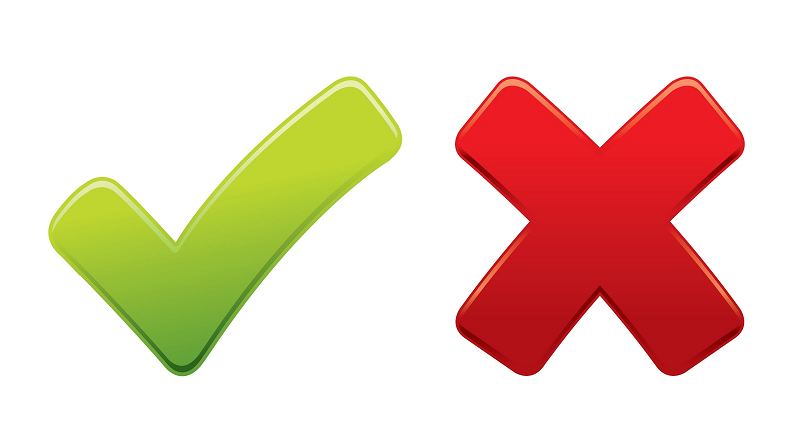 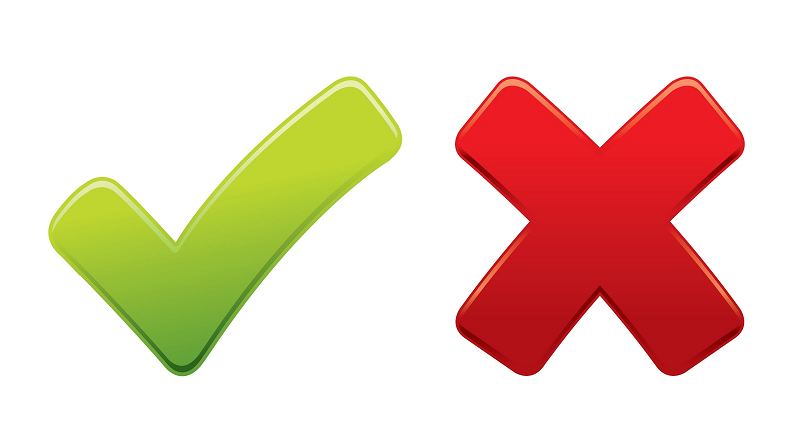 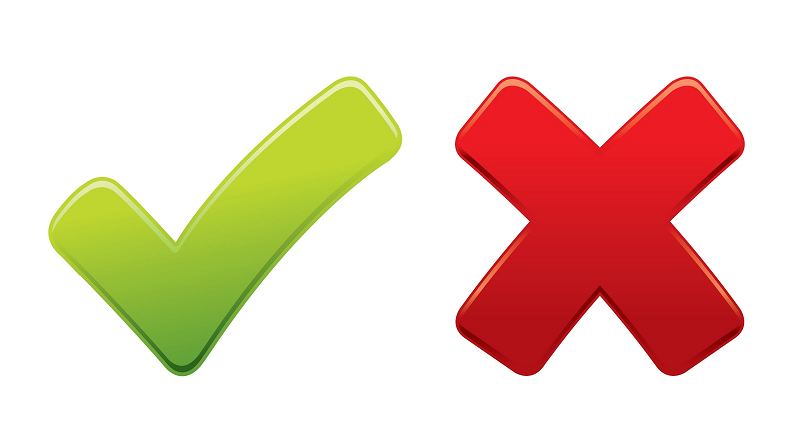 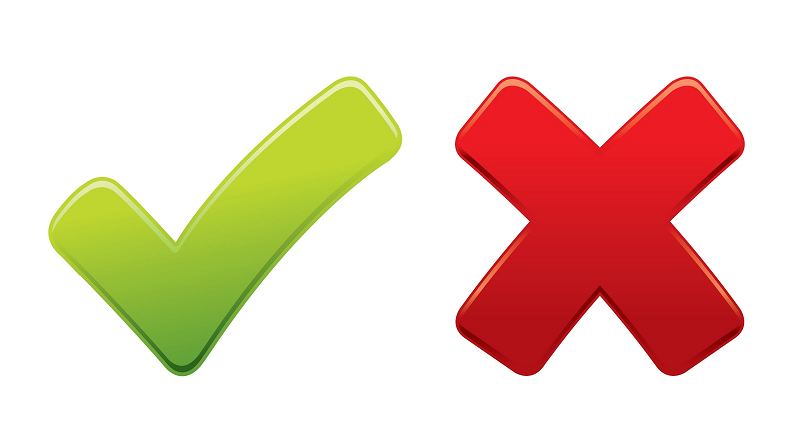 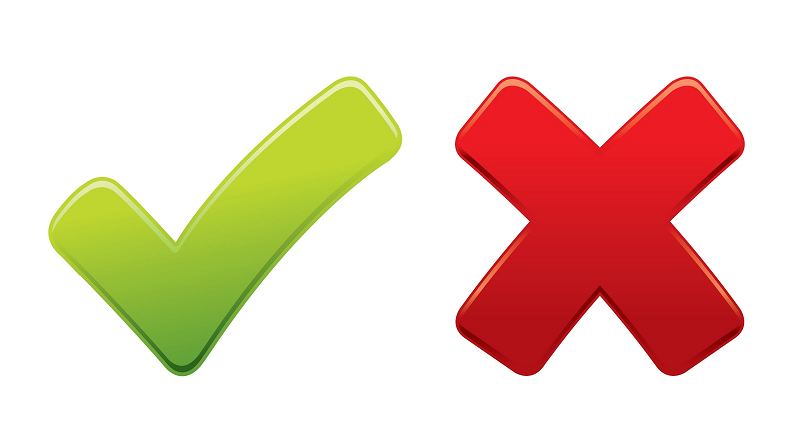 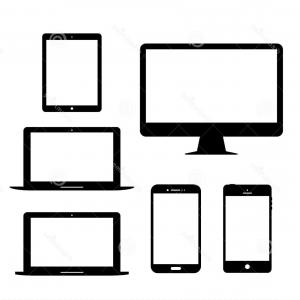 1 Protection Juridique ; 2 Garantie des accidents de la vie ; 3 Sécur’Média ; 4 Assurance sur Epargne ; 5 Assurance sur Compte
4